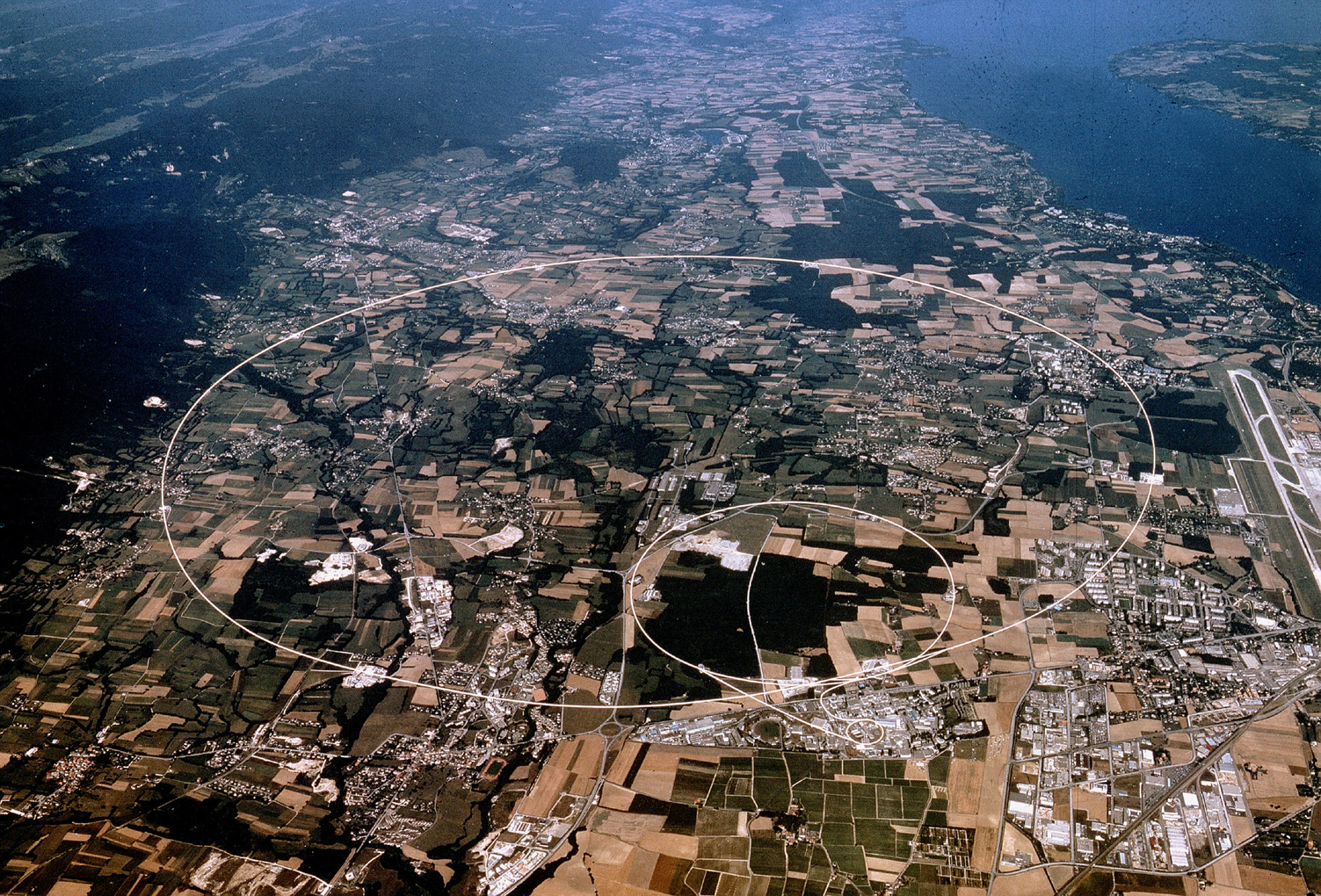 Searching for New Physics with
   Dedicated Experiments@ the LHC
Albert De Roeck
CERN, Geneva, Switzerland
Antwerp University Belgium
UC-Davis California USA
NTU, Singapore

September 7th  2016
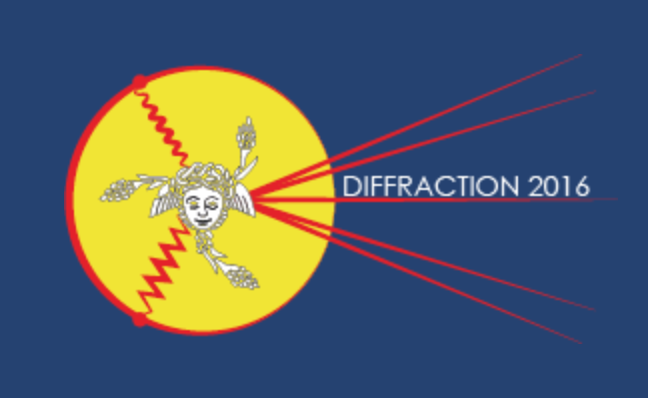 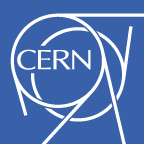 Outline
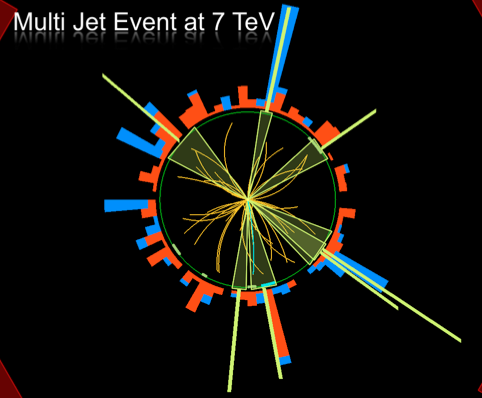 Search for Physics Beyond    
  the Standard Model
 The MilliQan experiment plan
 The idea for MAPP
 MATHUSLA, for long lived 
  particles
 Other ideas? 
 Summary
1
Summary of Exotica Searches (CMS)
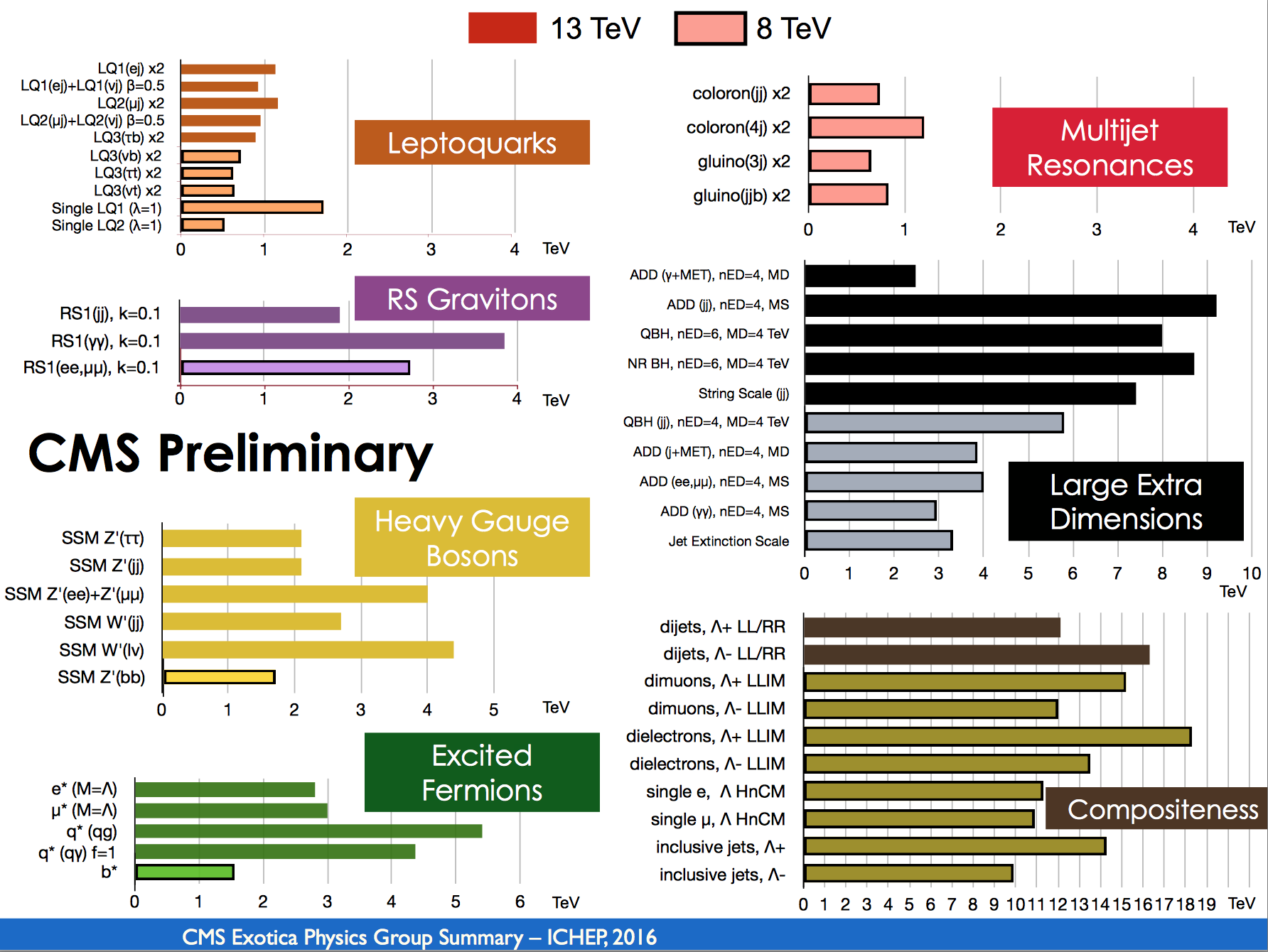 Summary of SUSY Searches (ATLAS)
In short: no clear sign of SUSY with the data collected so far
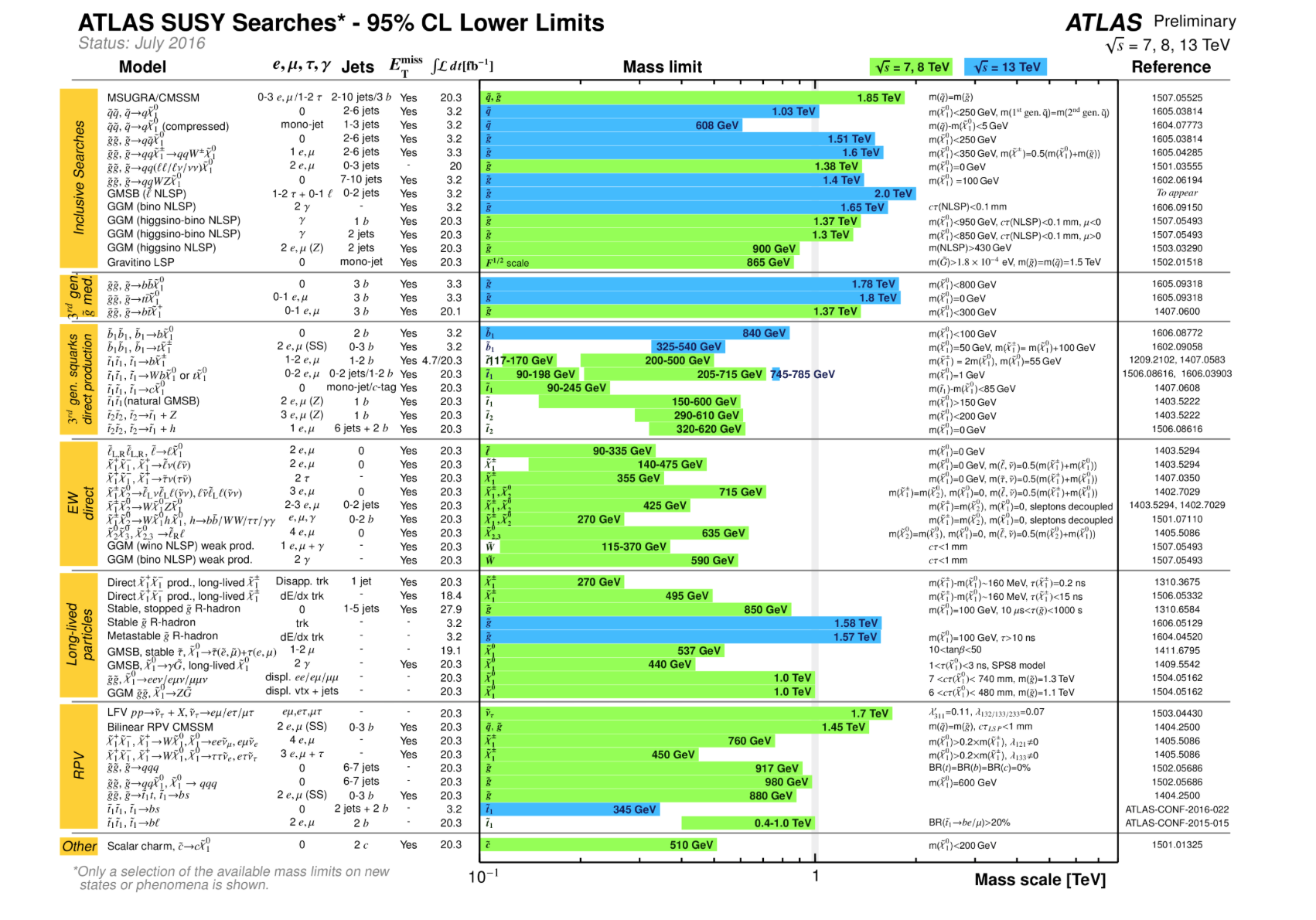 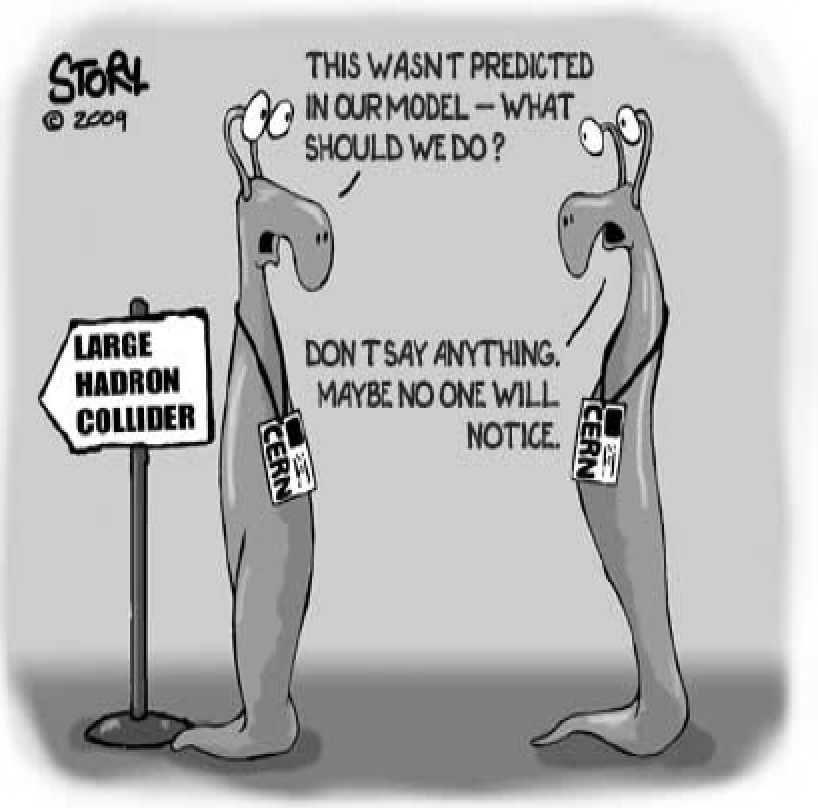 Are we leaving no stone unturned?
The LHC BSM searches are indispensable and should be continued in the new energy regime and with increasing statistics. 
But if we still do not see more than a 2 sigma at the end of run-III, the HL-LHC will be likely mostly a precision physics machine. (Of course we await the verdict on the 750 GeV…) 
Are we looking at the right place? Time for more effort in thinking of complementary searches?
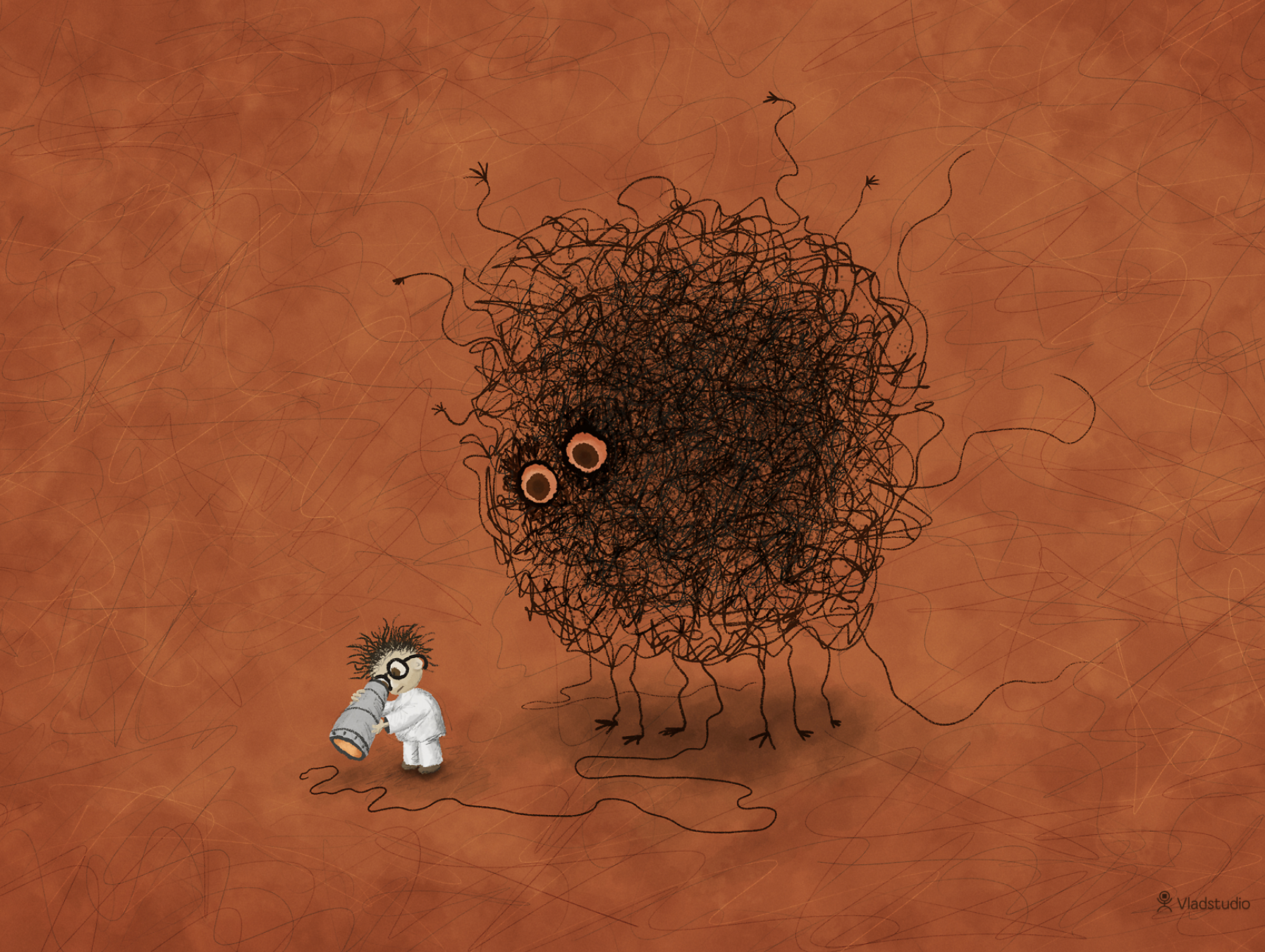 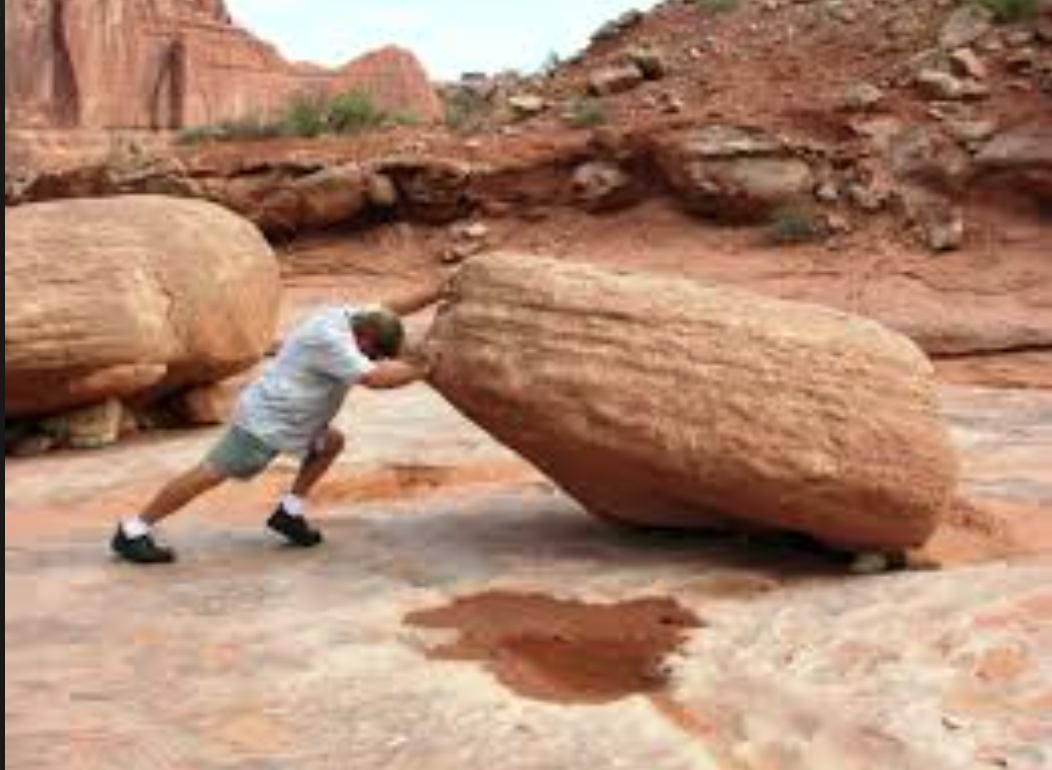 Are we looking at the right place?
Leave no stone unturned!!
Alternative Searches: Examples
Searches at the LHC
Explicit Search  for Monopoles (and more) with MoEDAL
Search for Milli-charge particles: a new proposal formulated for an experiment, called MilliQan 
In MoEDAL: MAPP (Monopole Apparatus for detecting Penetrating Phenomena). A proposal for a MoEDAL upgrade?
Explore the Lifetime Frontier with MATHUSLA (new!)
Trapping in beampipe & using the LHC ring for Monopole searches are discussed later this meeting (previous talk)
Other ideas?  
Searches for new signatures in CMS/ATLAS/LHCb etc will continue of course. SUSY? Exotica? Monopoles?...
Ideas for new Diffraction measurementsin other talks
Reflecting personal interest…
The MilliQan Experiment Proposal
Particles with Milli-Charges?
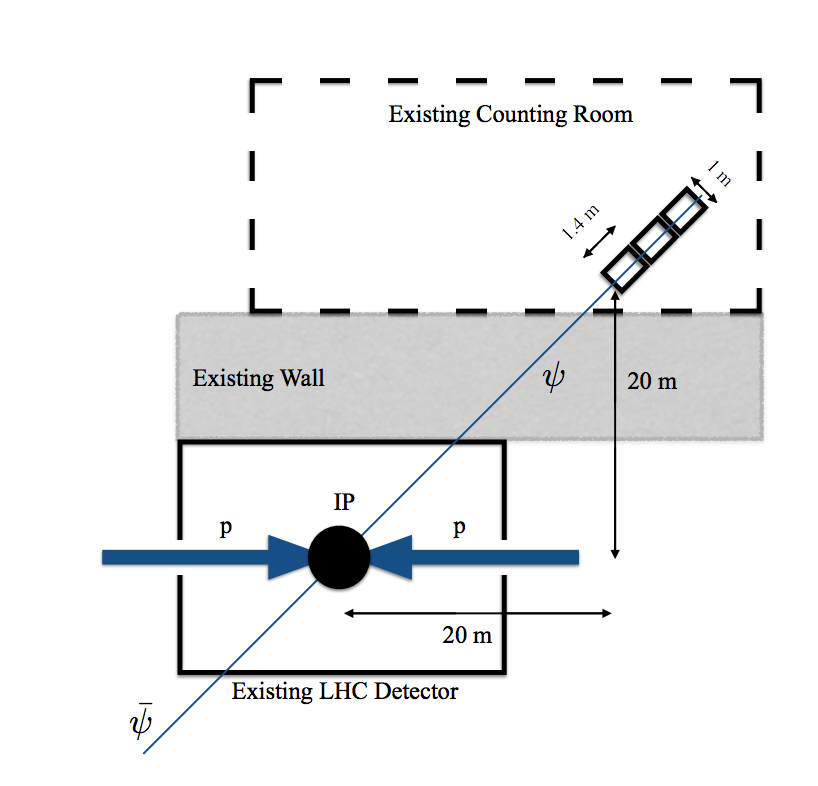 CMS search for fractional charged particle arXiv:1210.2311 
Q=1/3e > 140 GeV; Q=2/3e >310 GeV     (95% CL. dE/dx)

A “new” idea  -> Hunting for particles with charges 
~ 0.3-0.001e    arXiv:1410.6816
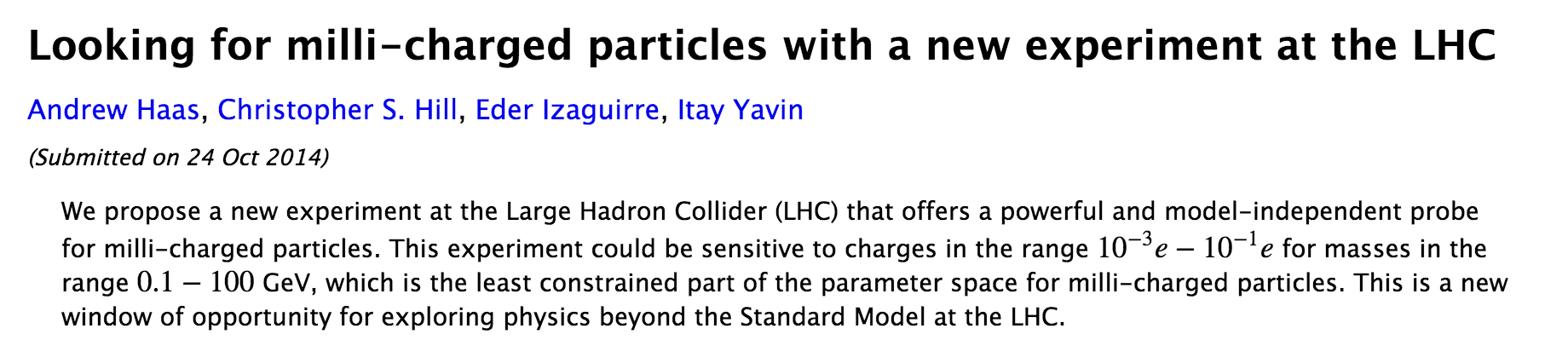 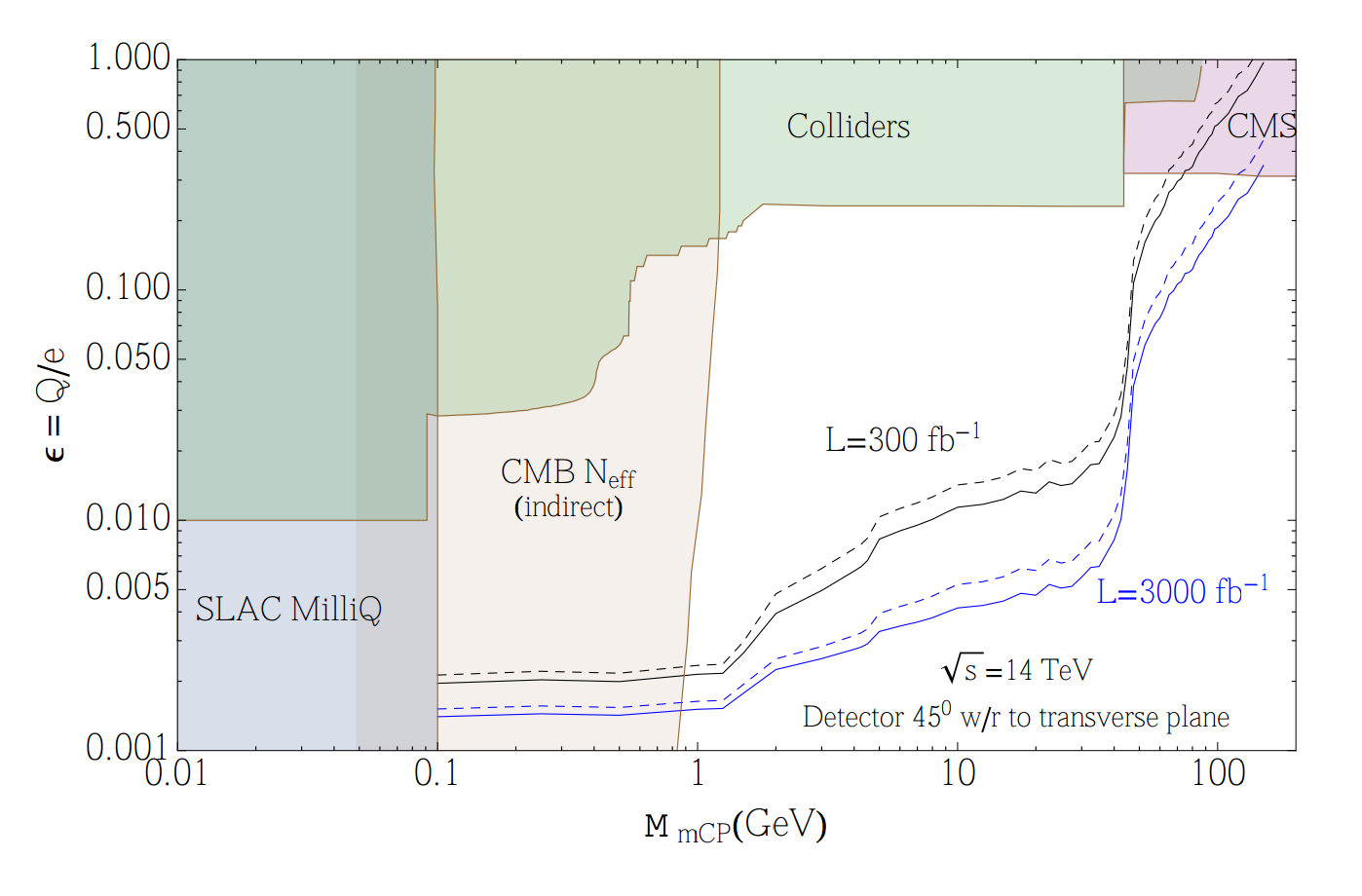 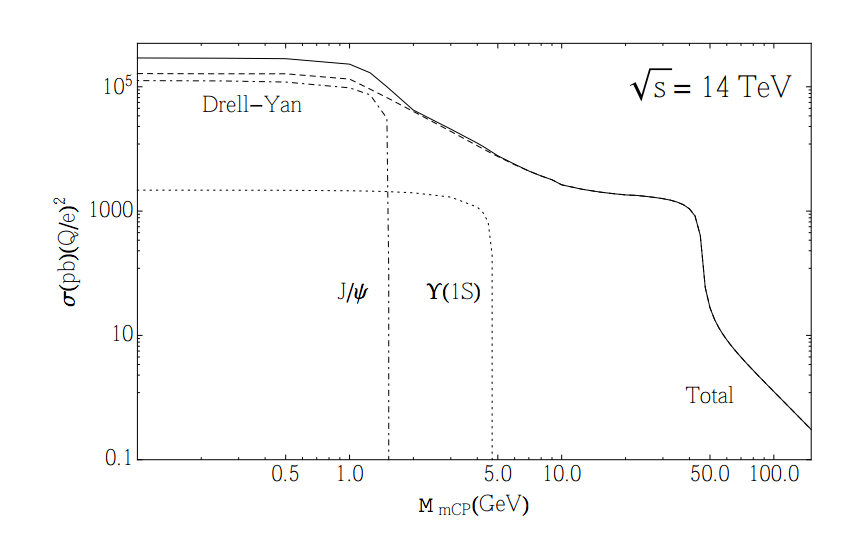 Particles with Milli-Charges?
Possible extensions of the standard model of elementary particle physics suggest the existence of particles with small, un-quantized electric charge... Milli-charged have been searched for in some dedicated experiments eg at SLAC.
Eg. New sub-GeV gauge forces ("dark/hidden photons") that kinetically mix with the photon can provide a promising scenario for MeV-GeV dark matter.
Formalism used for the study is ‘dark QED’ (Holdom 1986), ie an  extra abelian gauge boson that is kinematically mixed with the SM hypercharge. Charged fermions in the additional U(1) can interact with SM particles as though they have reduced electric charge


Direct DM via milli-charged particles: eg arXiv:0809.1953
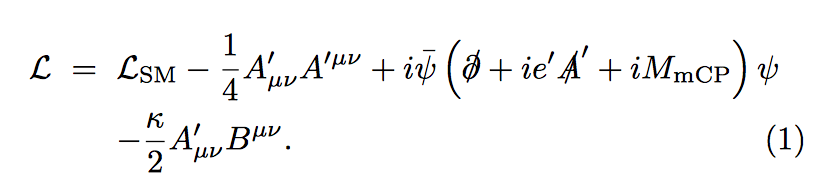 Massless Dark Photons!
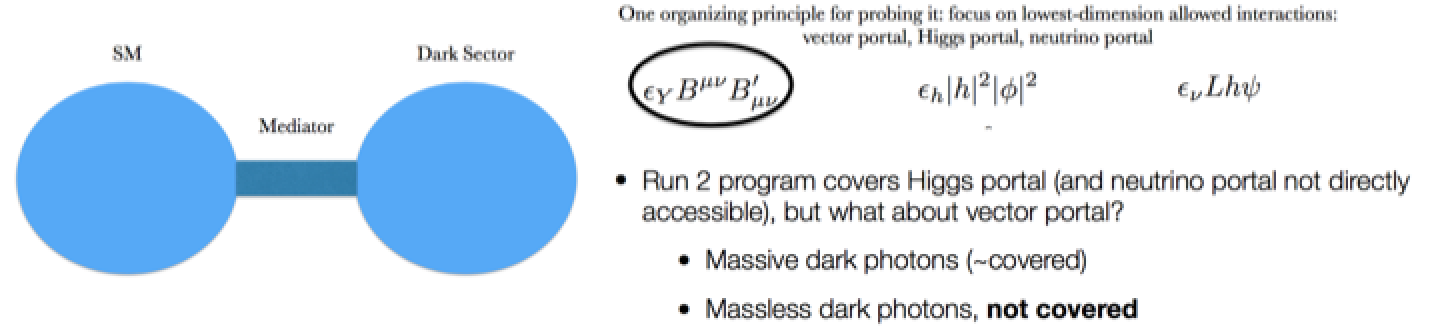 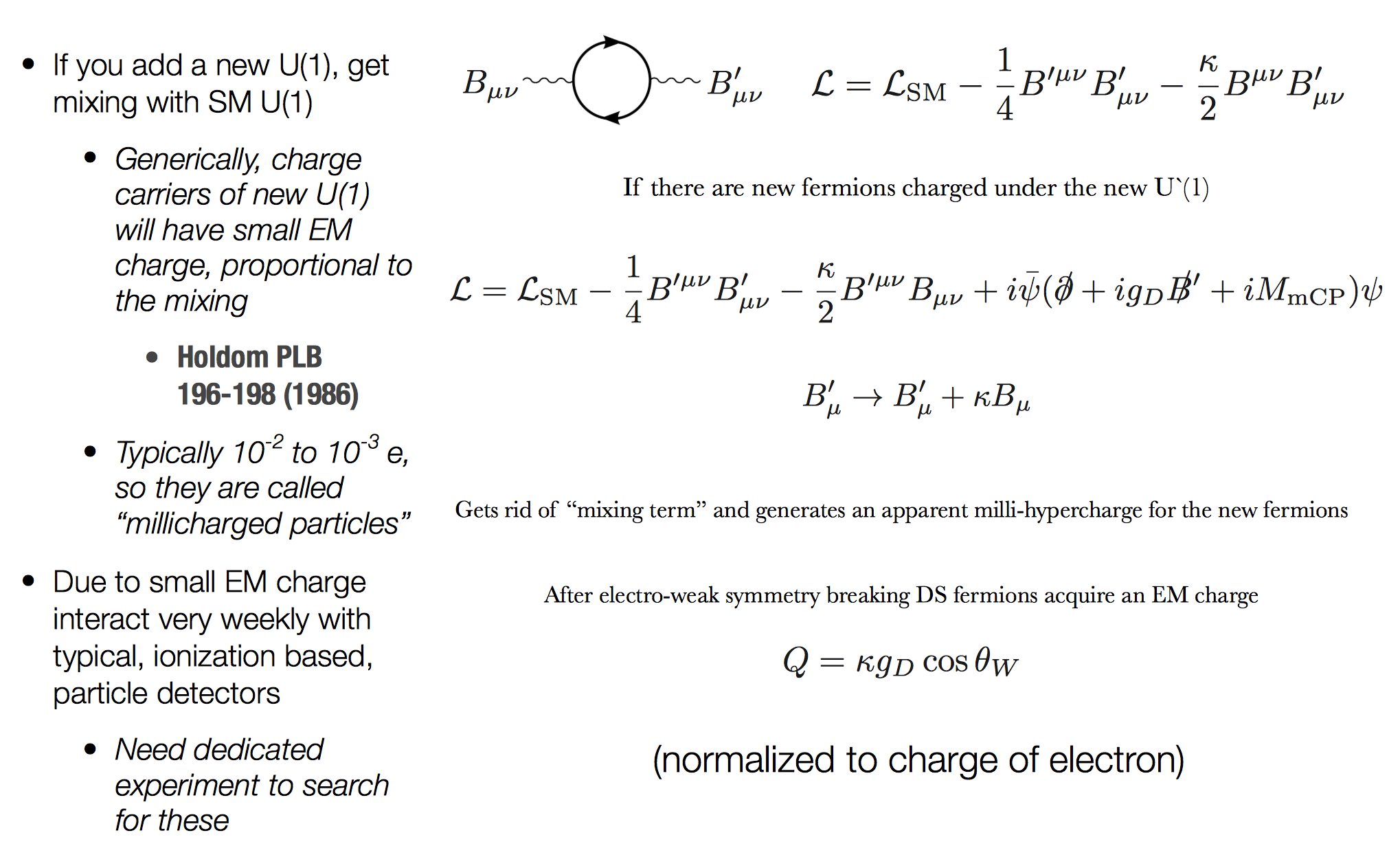 Idea for the MilliQan Experiment
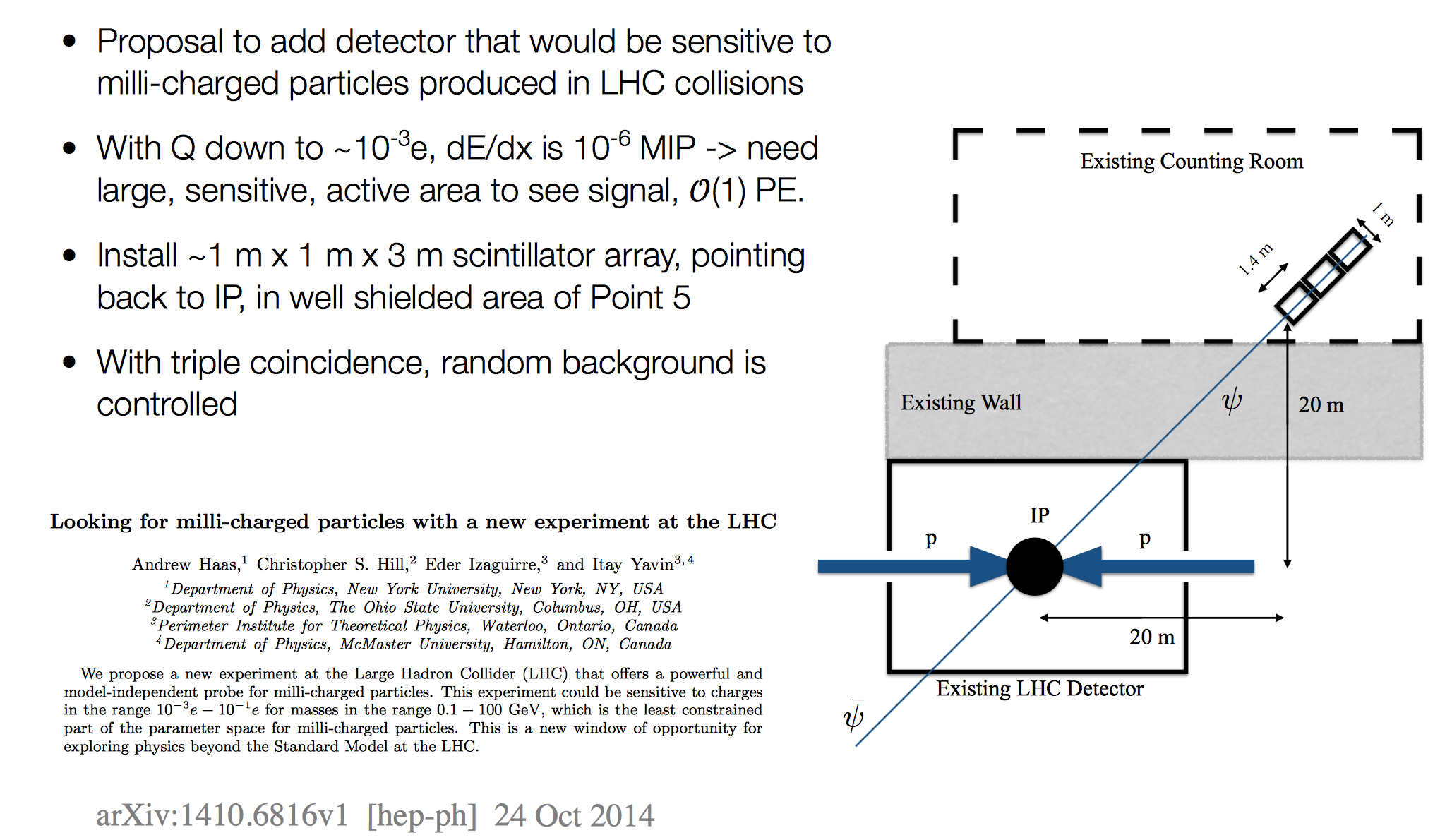 Few slides taken from C. Hill
Contacts: drandyhaas@gmail.com and Christopher.Hill@cern.ch
The PX56 Observation and Drainage Gallery
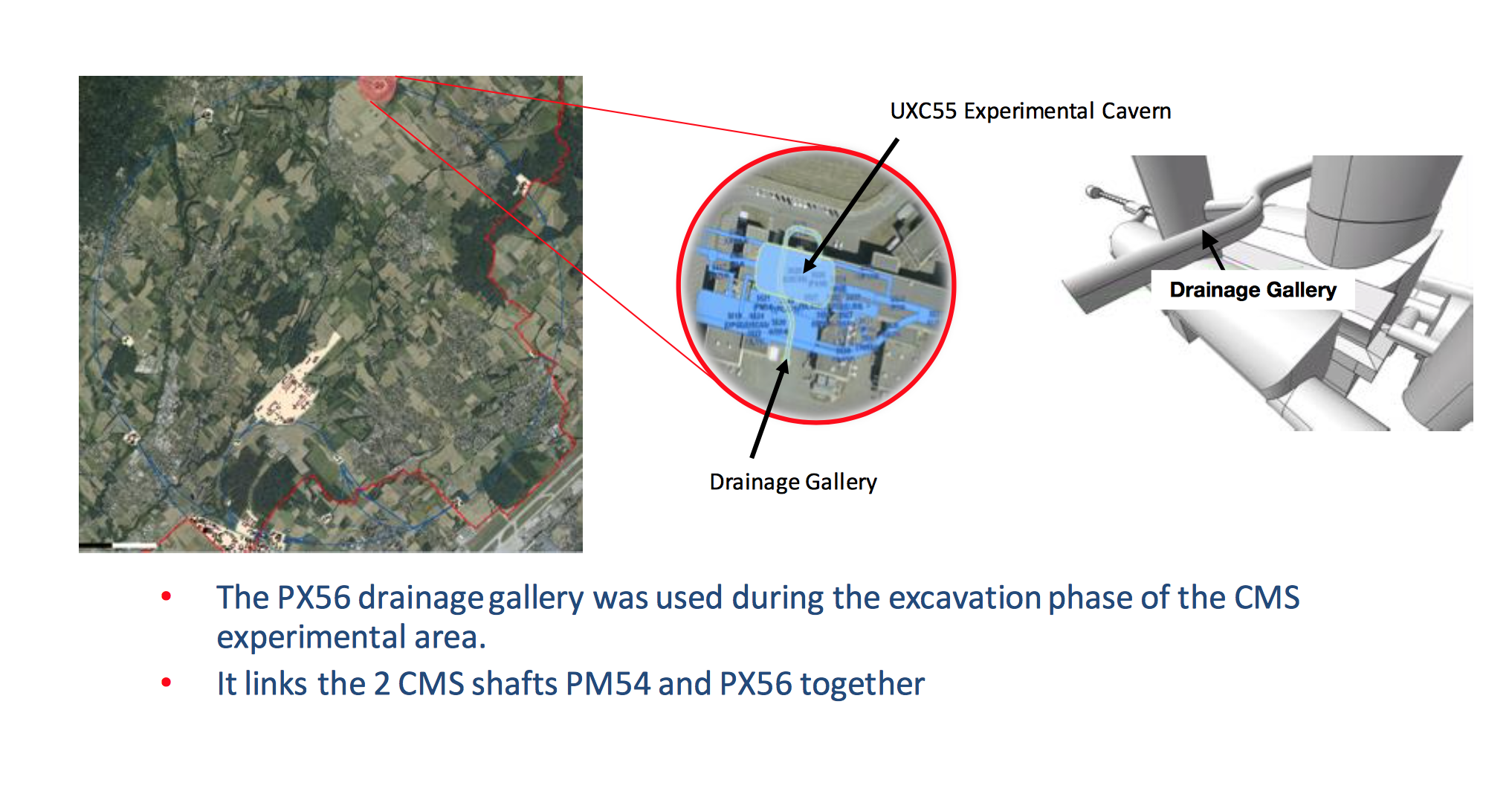 Location in the Drainage Gallery
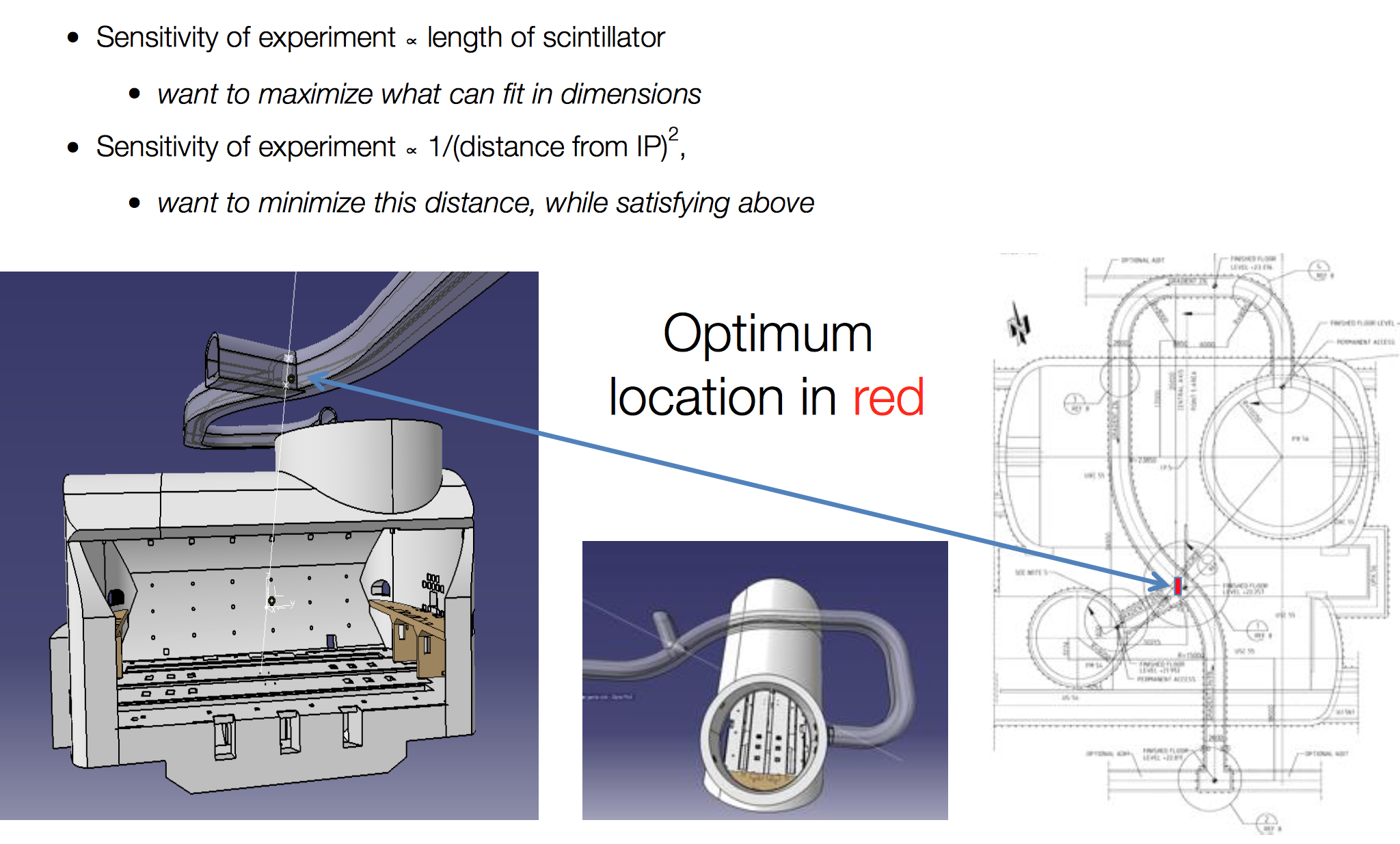 The PX56 Observation and Drainage Gallery
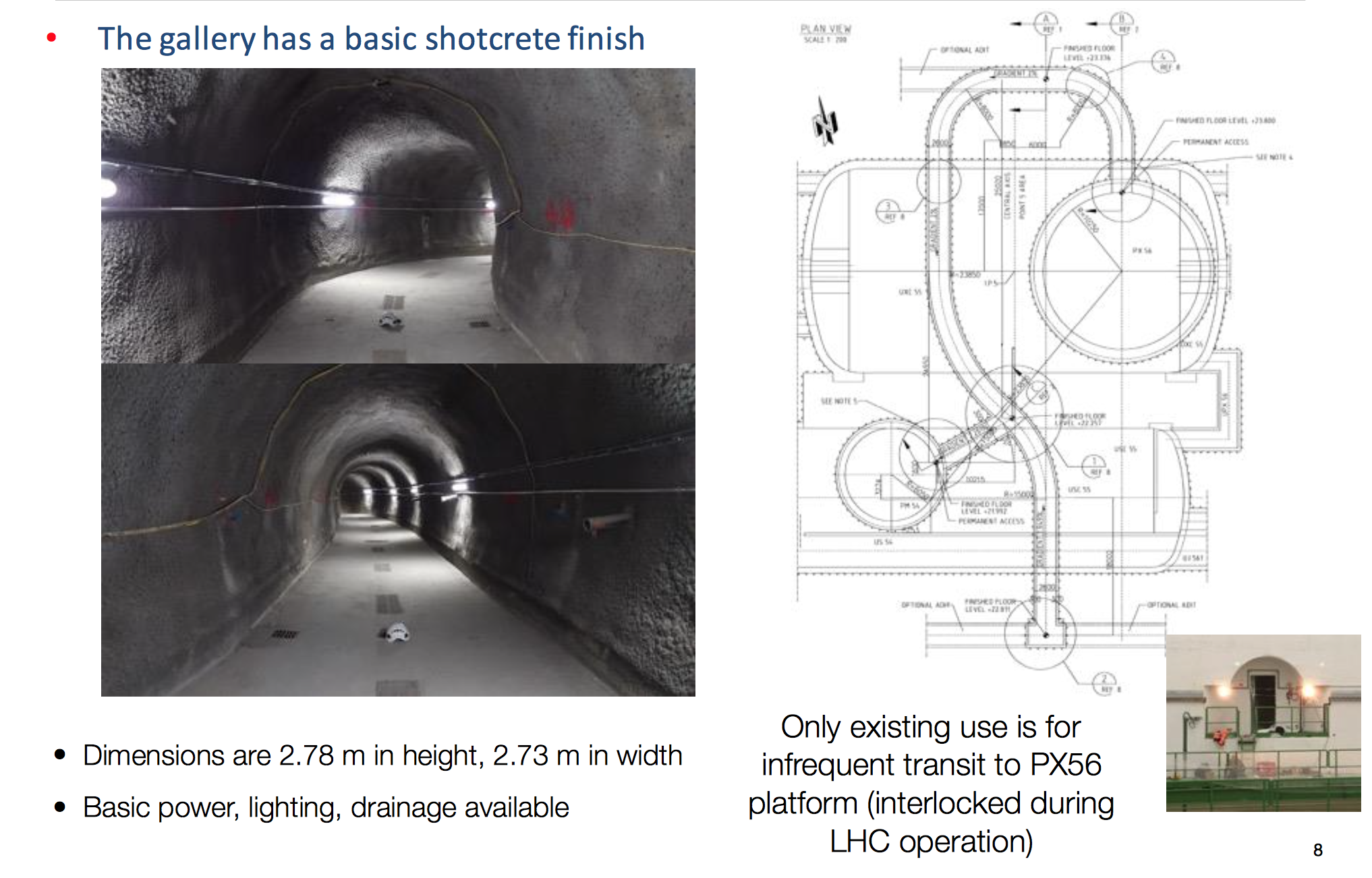 Location in the Drainage Gallery
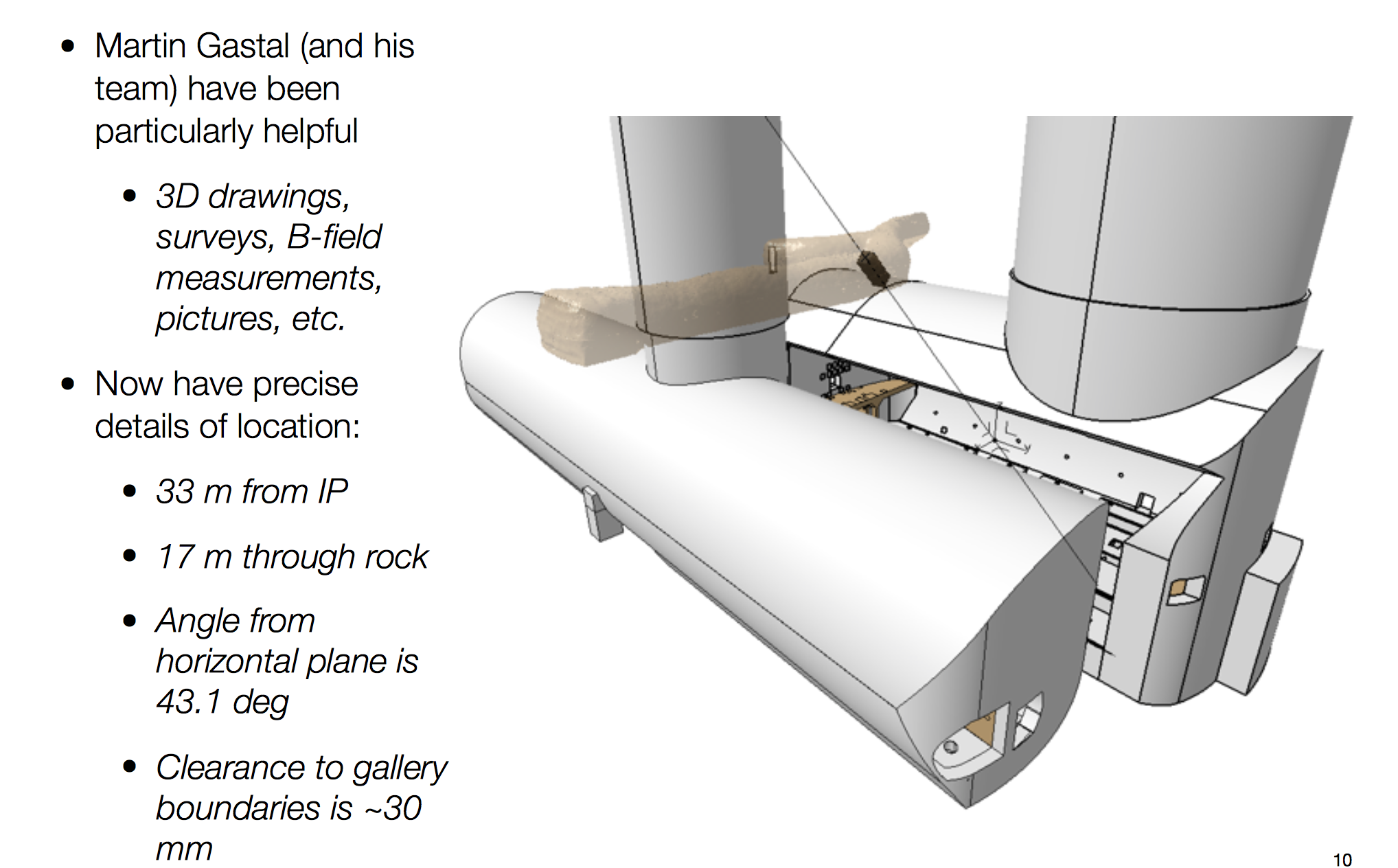 Testing Background Levels
MilliQan will look for signals down to a few photo-electrons produced.
 (A minimum ionizing particle leaves ~2x106 photons/meter)
Shielding is key. Test background and effect of collisions in IP5 in 
underground counting room at IP5 with scintillators during summer ‘15
Backgrounds are low. Effect of collisions in IP seen (linear dep. on Lumi)
New measurements on the muon background from CMS ongoing this week
Simulation of MilliQan (Geant4)
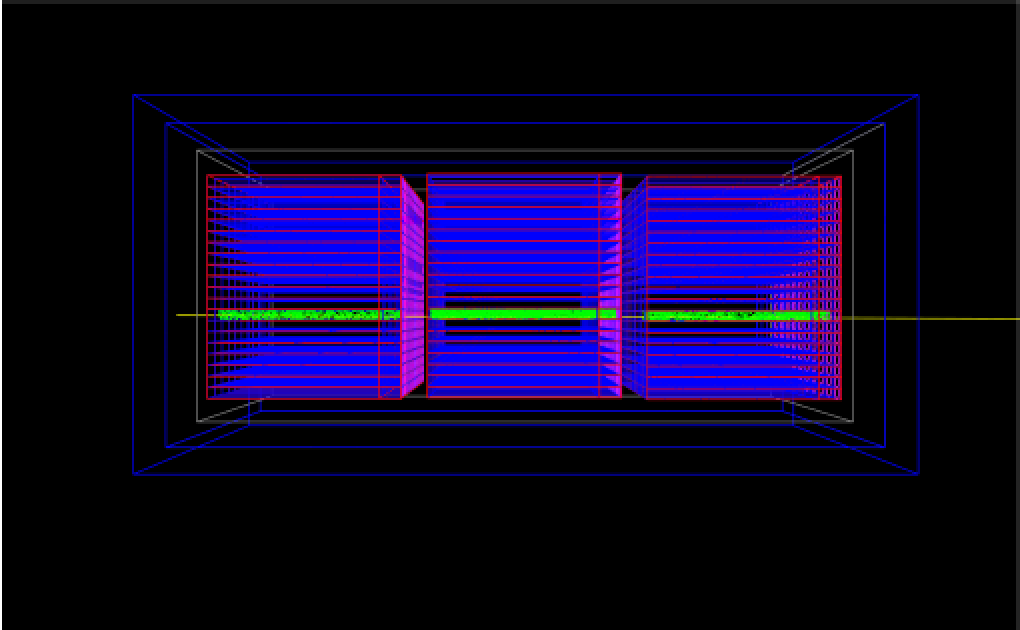 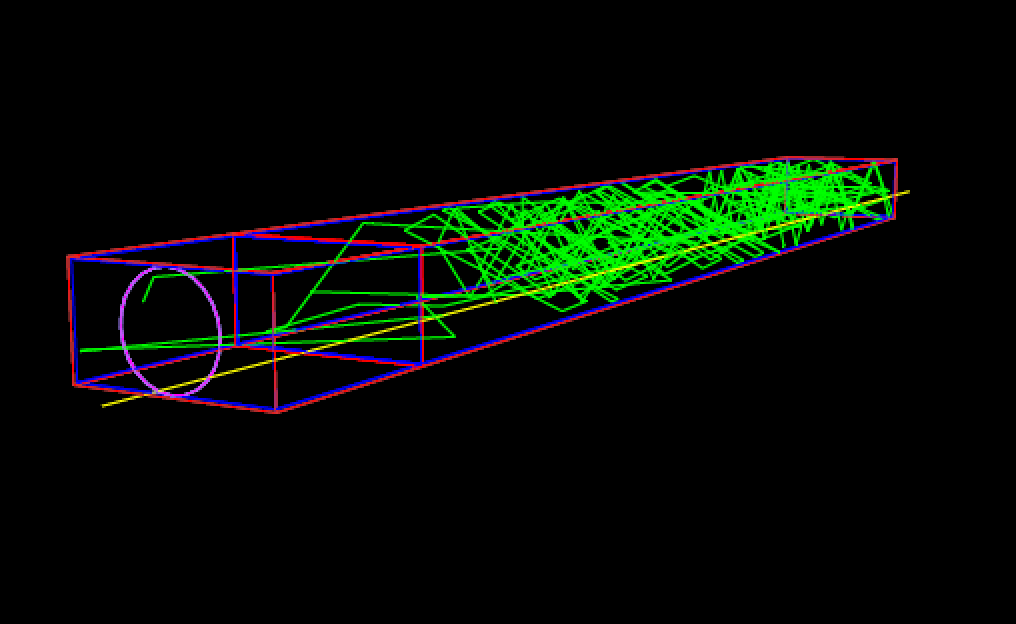 Full detector in Geant4
Millicharge particle simulation
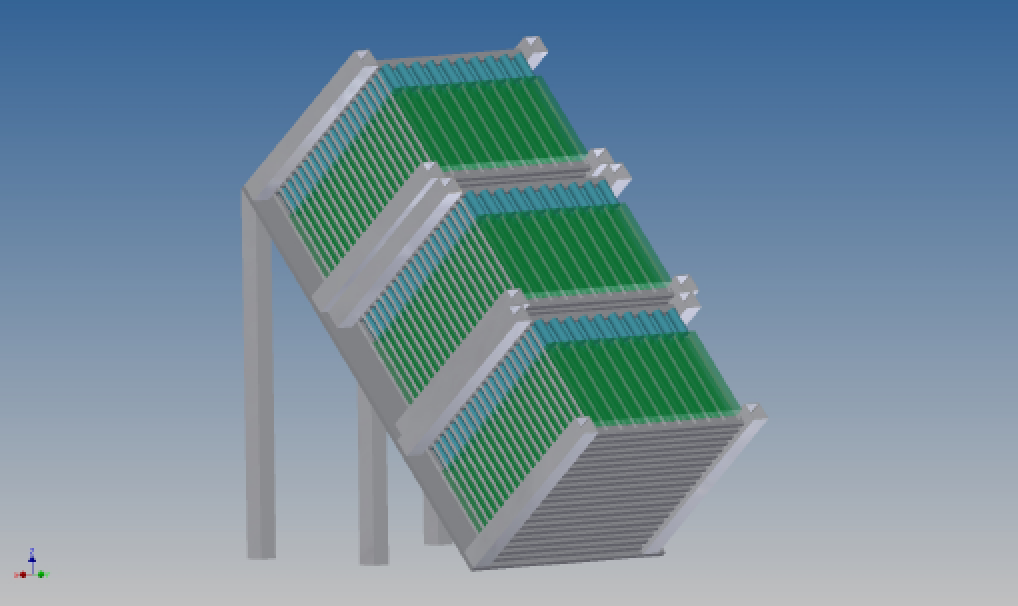 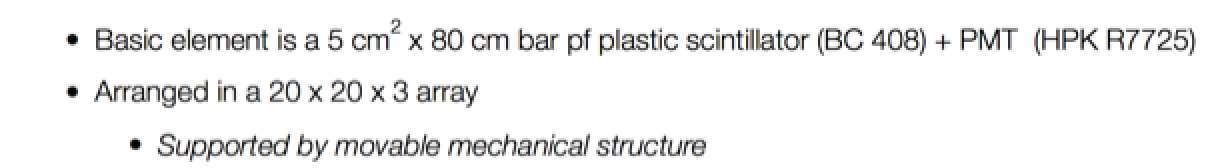 Basic Readout and Trigger
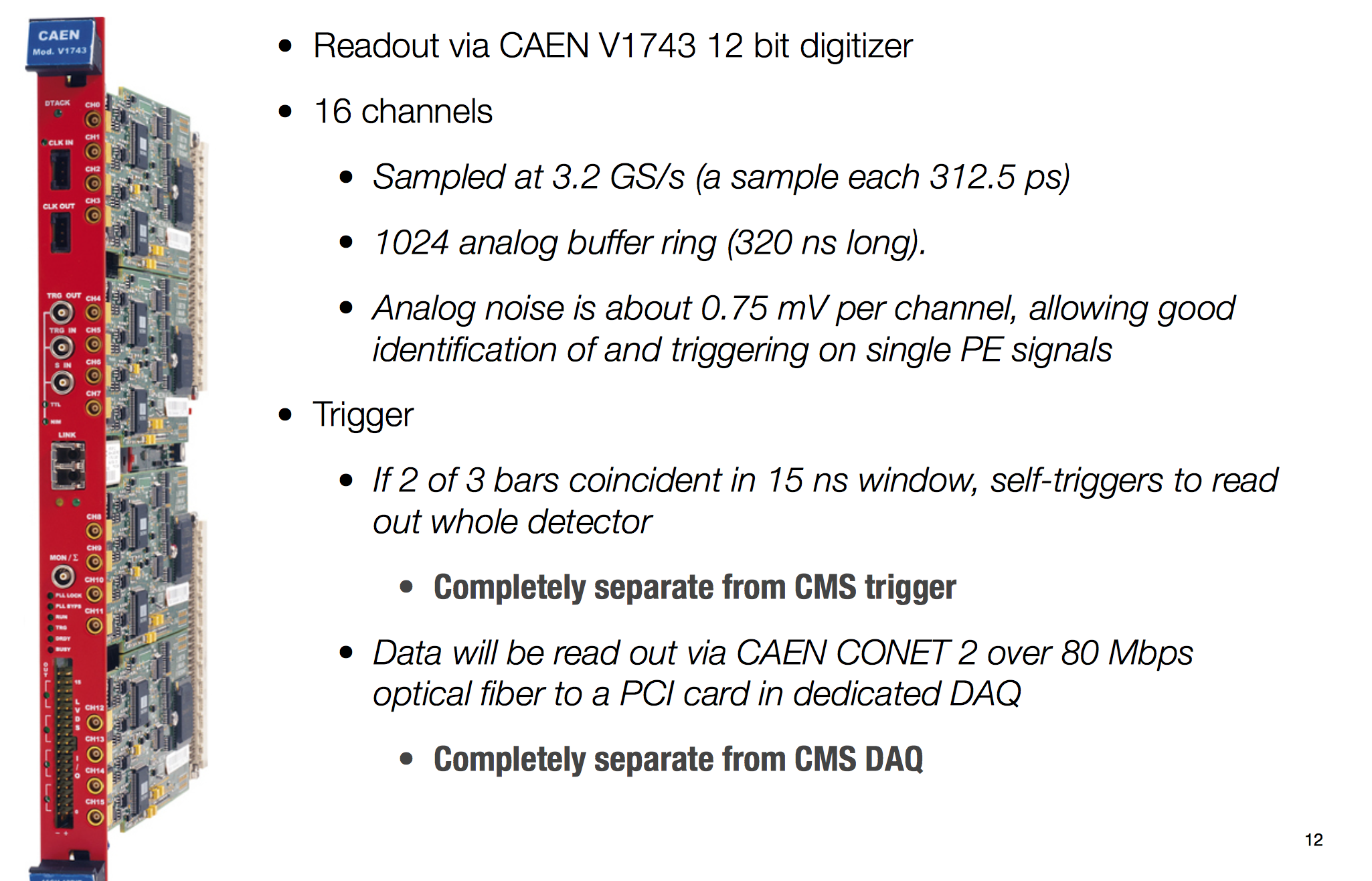 Expected Backgrounds
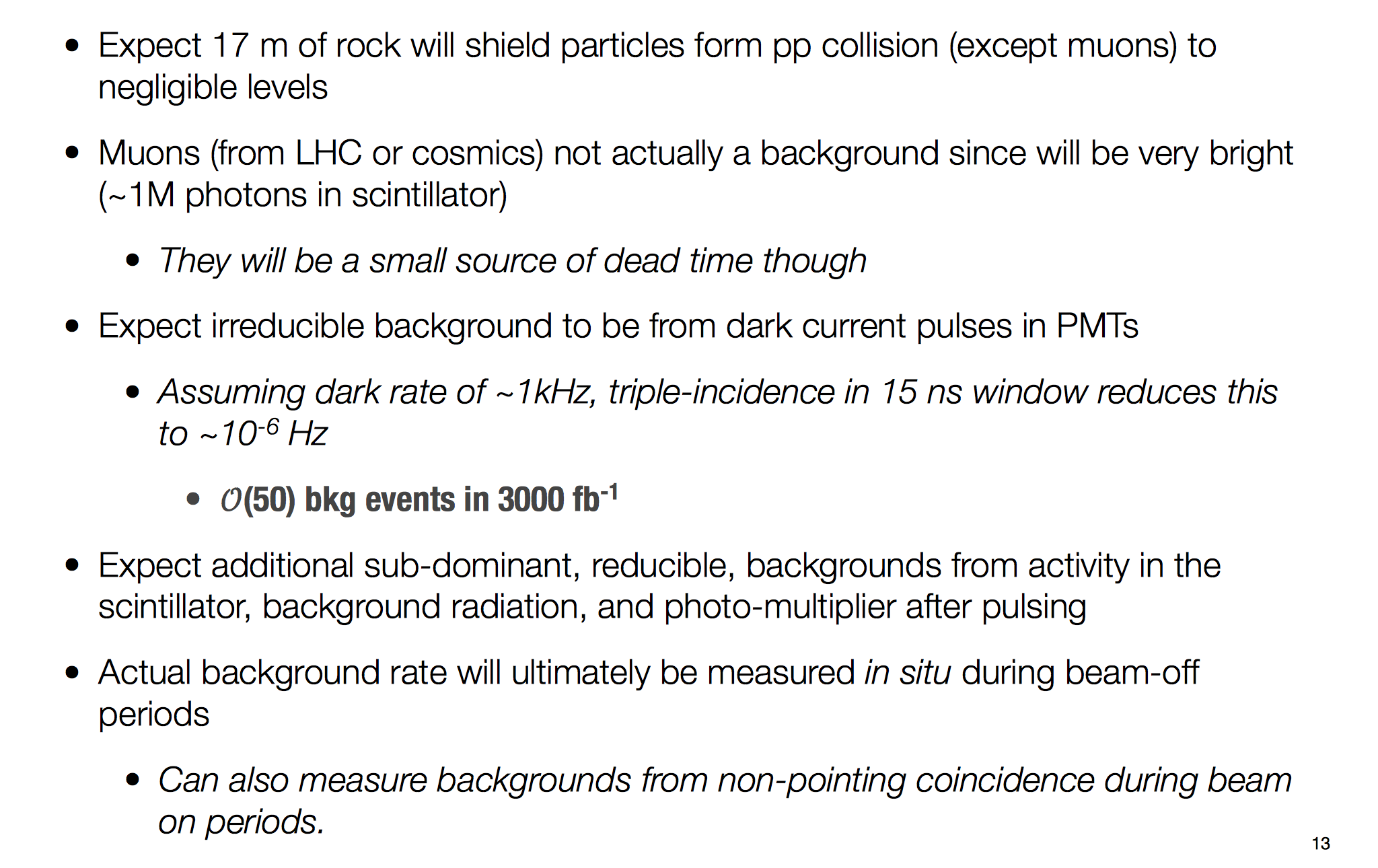 Expected # of MCPs in MilliQan
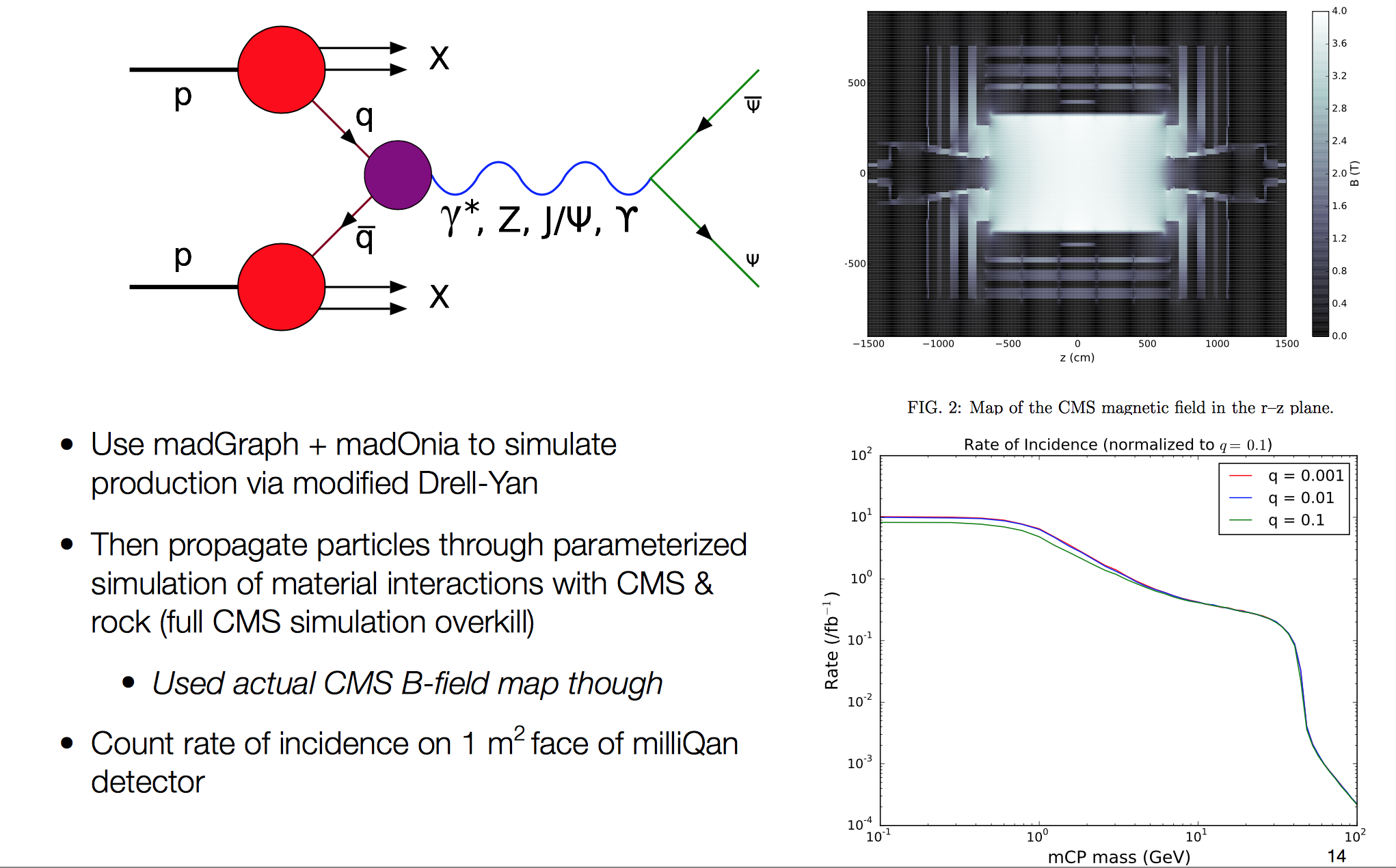 Expected Sensitivity
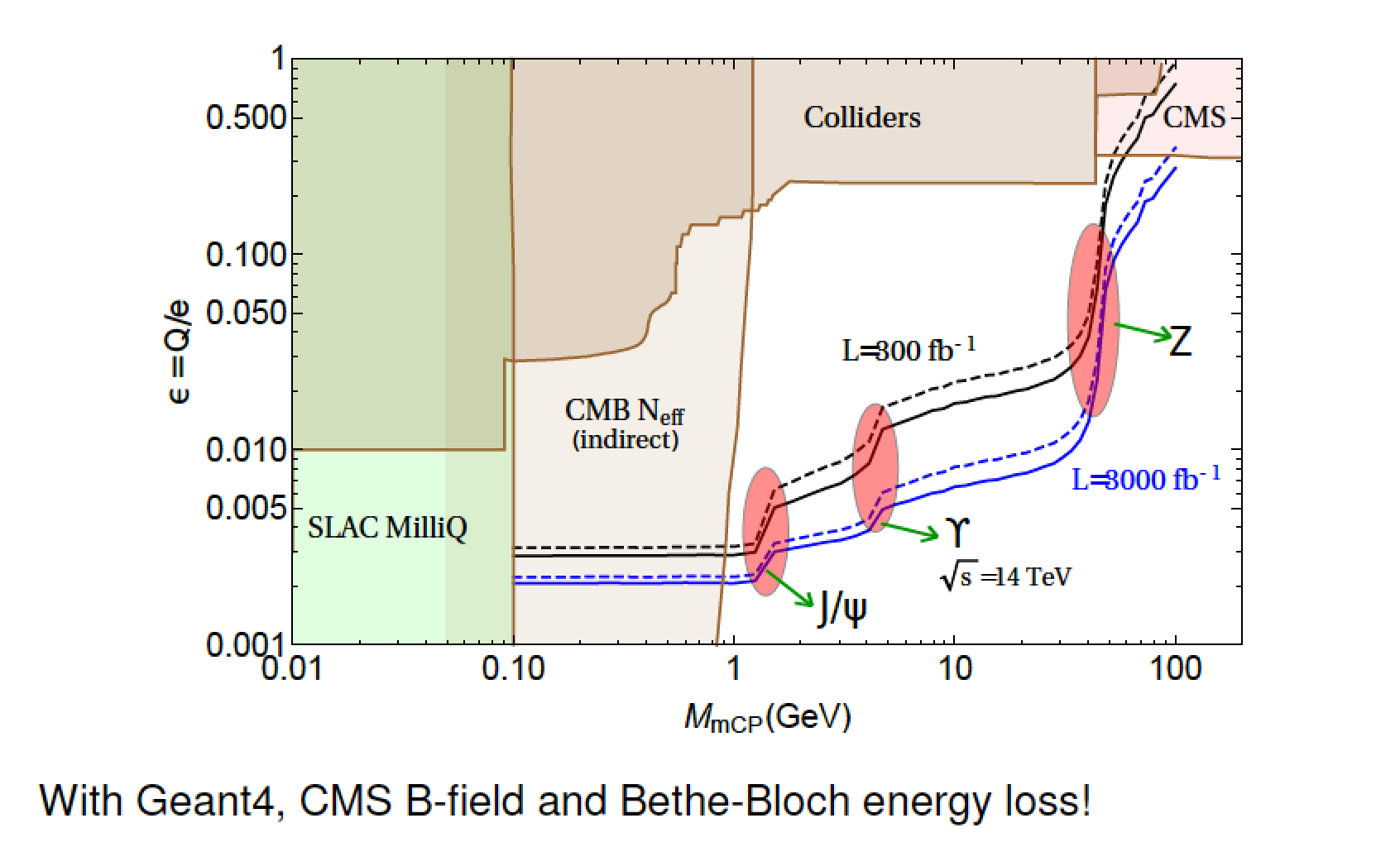 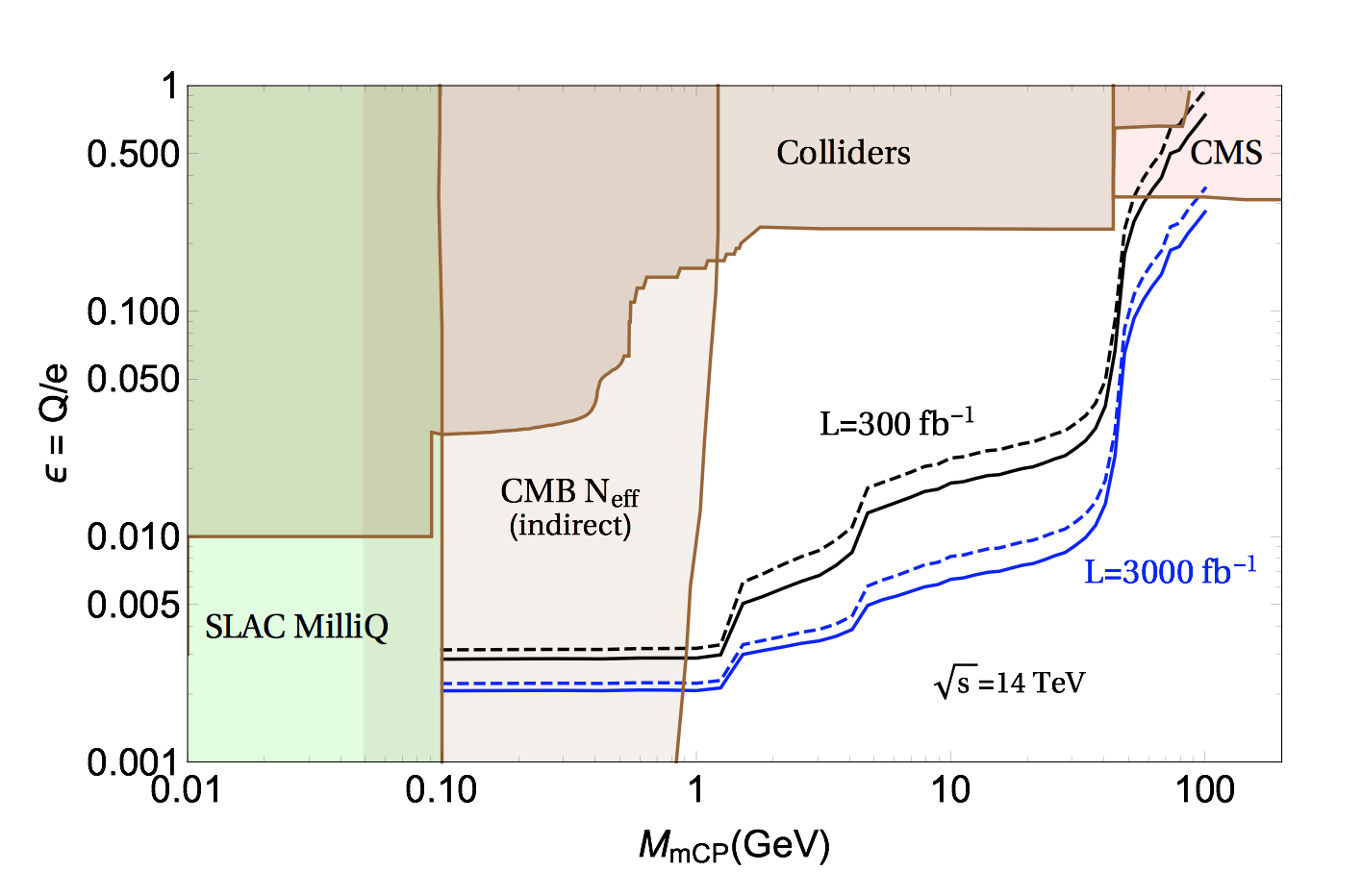 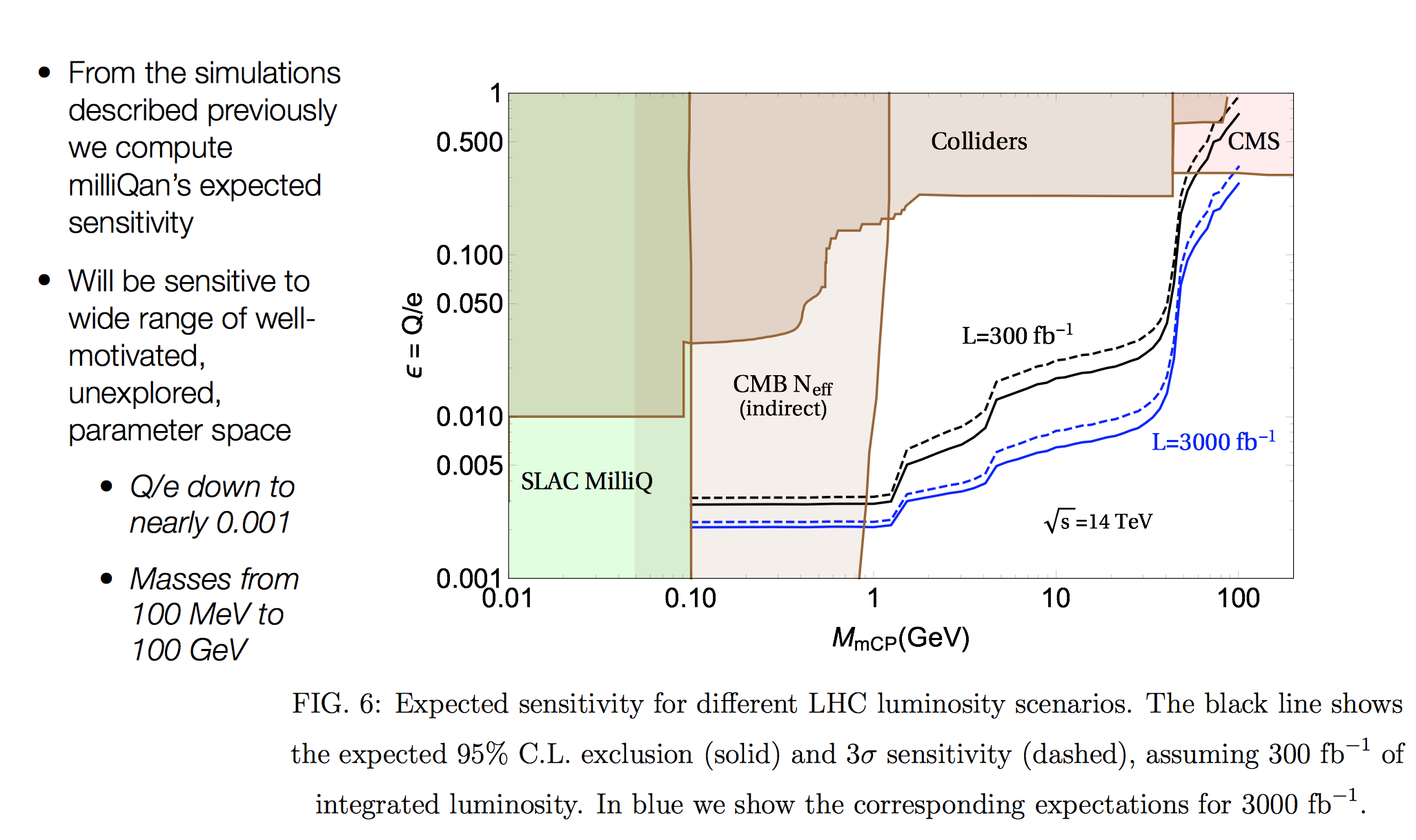 Next Steps/Schedule
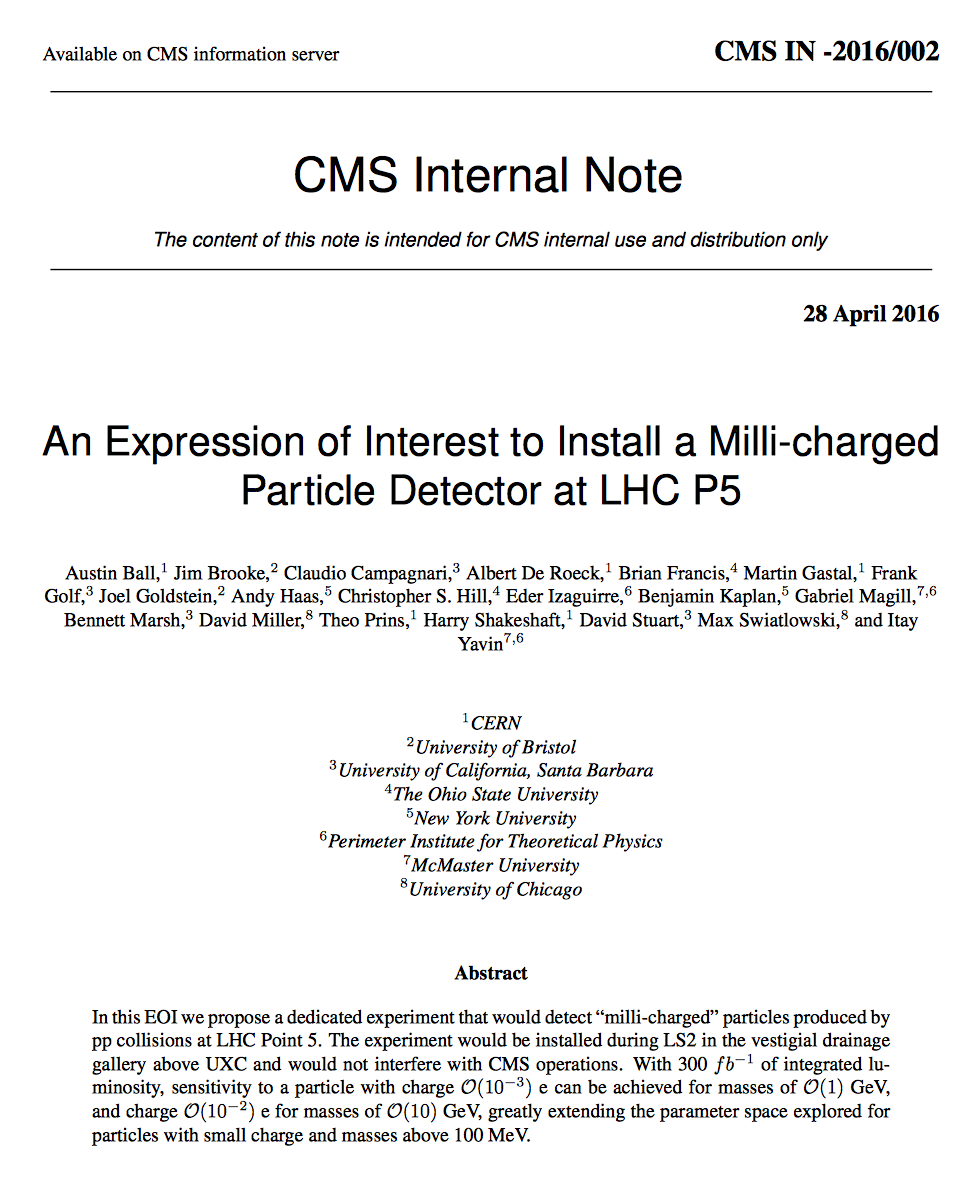 The experiment is proposed to be 
 associated with CMS, ie use the cavern 
 have and some support and interaction
 (ie lumi) but be open to non-CMS members
Membership to date:
  -5 CMS groups (+ 2 being considered) 
  -2 ATLAS groups and 1 Theory group
Request being evaluated in CMS based 
  on the submitted EOI (April 2016)
Funding request being organized O(1)MCHF
Further studies/developments:’
  -Scintillator and PMT tests   -Electronics tests/firmware development
  -Online-offline software organization 
  -Analysis framework set-up
  -Real size mechanical model test(?)
  -Measurements in situ of the background
  -New simulations being conducted with
   ‘final’ set-up…
Still an open collaboration

Expect to install prototype in 
Run-2 but full detector in
Run-3
MoEDALMonopole and Exotica Detector At the LHC
The MoEDAL Experiment
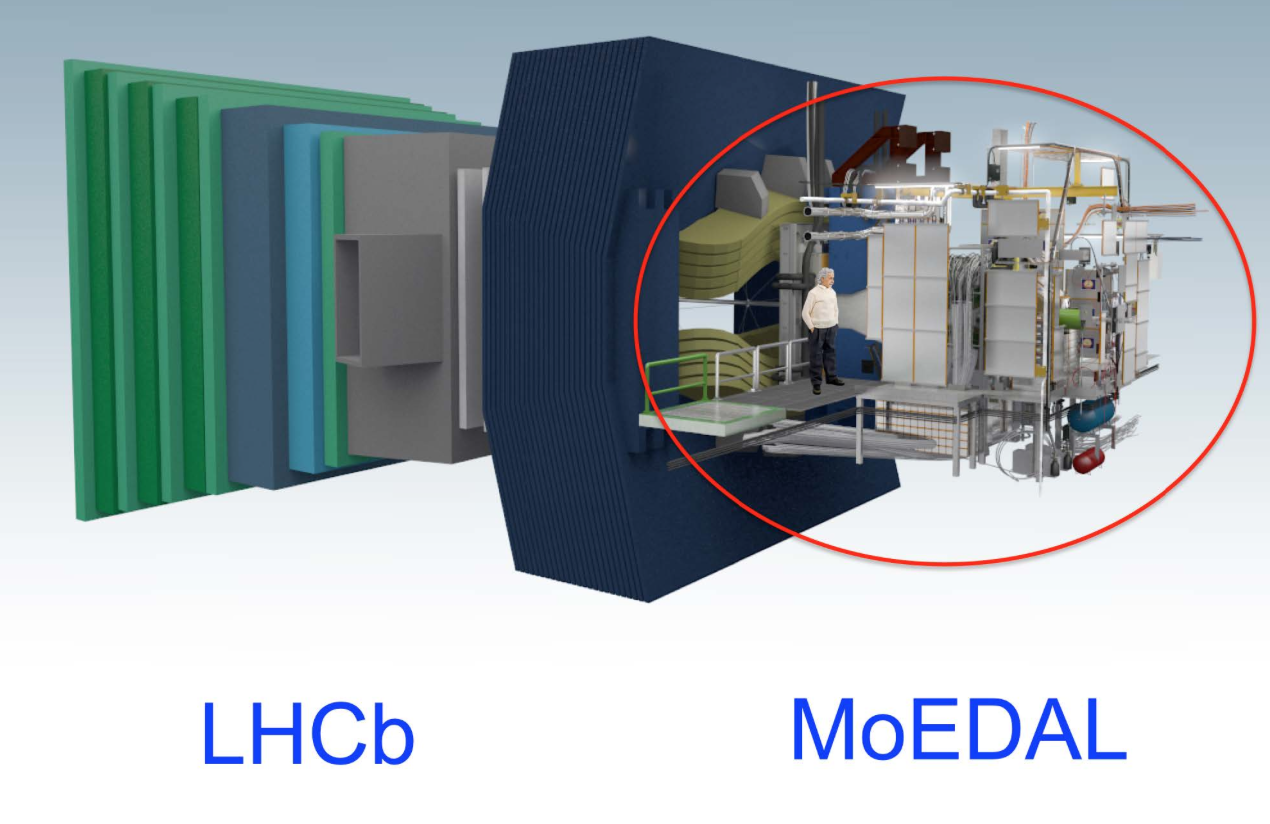 The MoEDAL Experiment
-> Three subdetector systems 
Passive Nuclear Track-Etch Detectors (NTDs)
      - 18m2 of CR39 and Makrofol (for very high ionization)
      - Detection threshold is “charge/β > 5” 
Passive Trapping Detectors (MMTs)
      - 800 kg of aluminium bars 
MediPix chip based online radiation monitor system
 The NTD and MMT detectors have been exchanged in
 December ‘15. These removed detector are being analysed
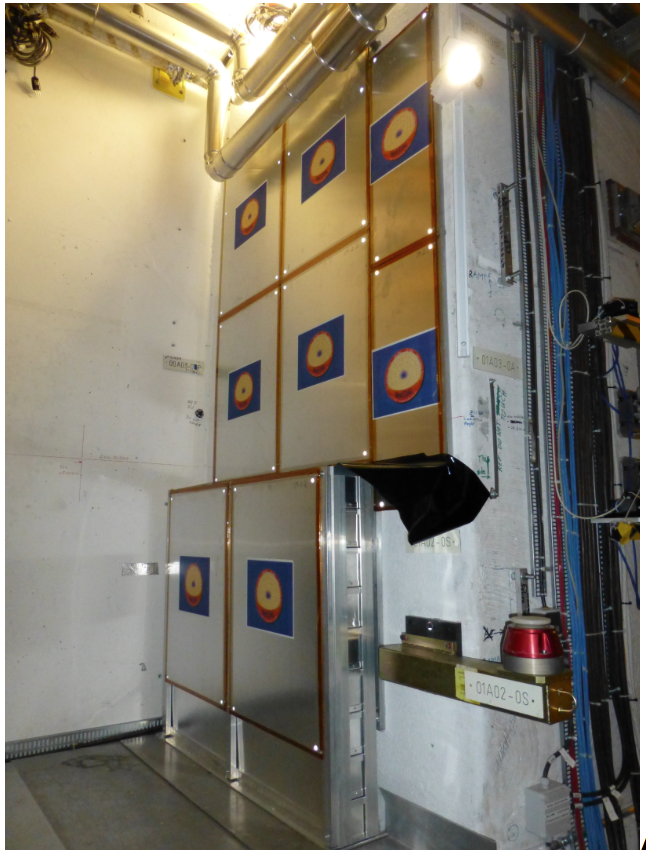 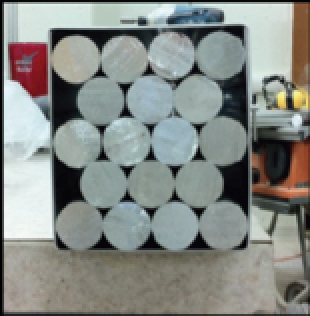 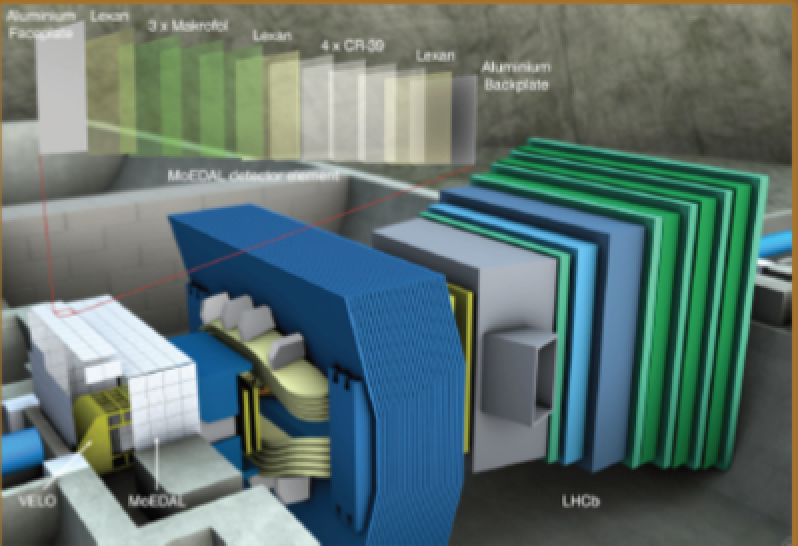 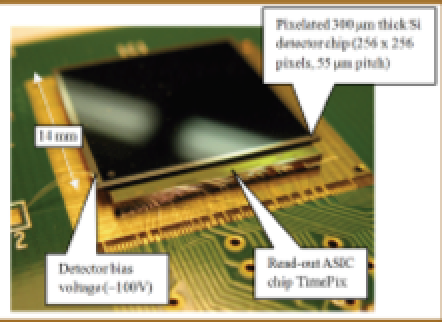 MoEDAL: Search for Monopoles
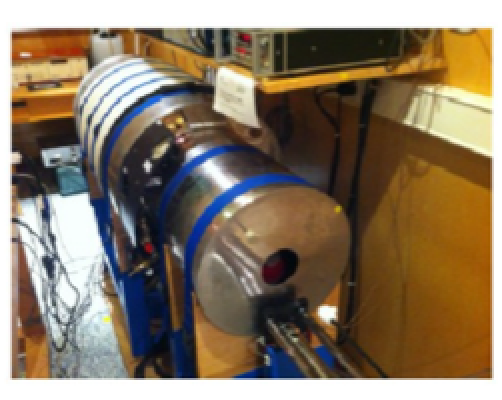 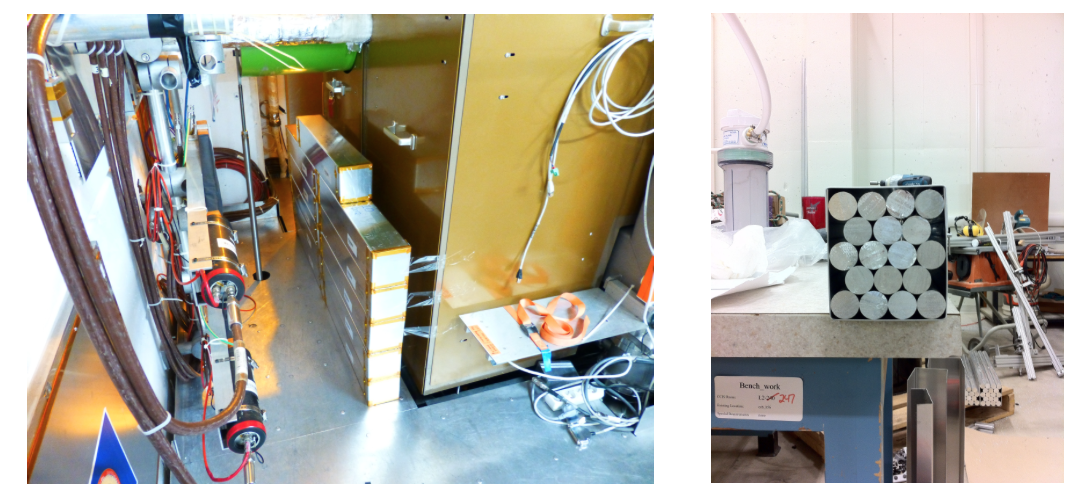 DC SQUID 
Zurich
160 kg Magnetic Monopole Trapper prototype made of 198 aluminium rods of 2.5 cm diameter and 60 cm length  (0.75 fb-1 @ 8 TeV)
     No Monopoles found yet-> Limits!
arXiv:1604.06645
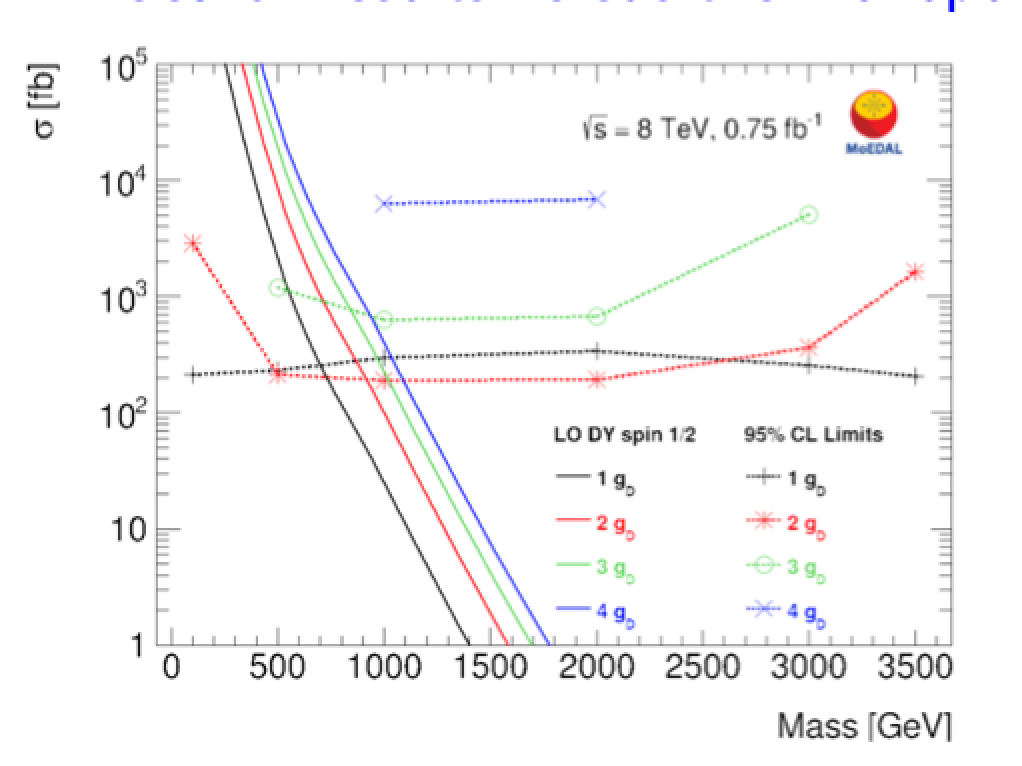 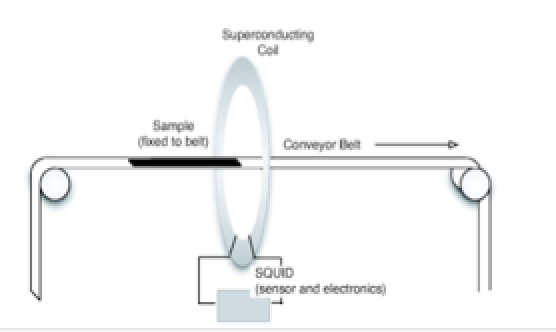 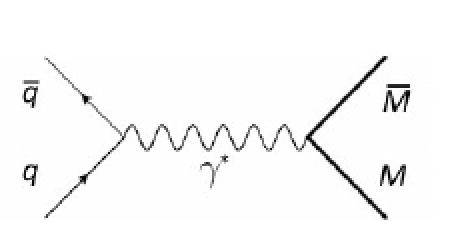 Limits for Different Monopole Charges
Search results versus the monopole mass
arXiv:1604.06645
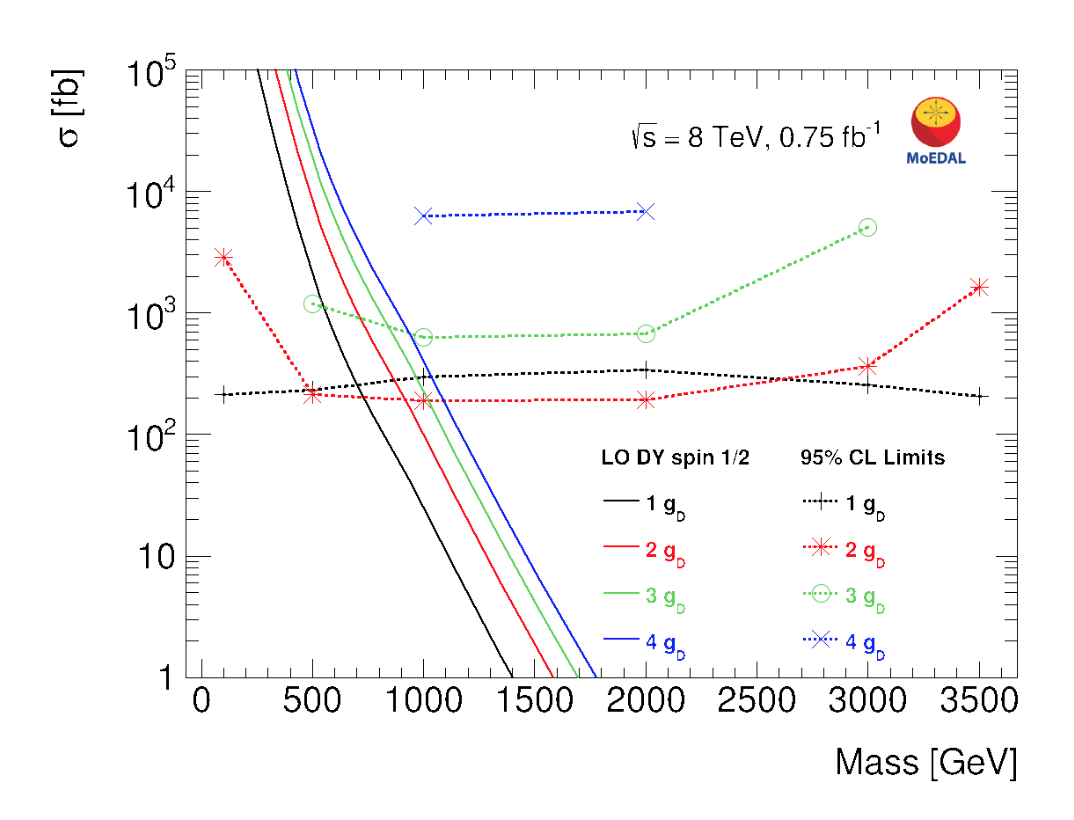 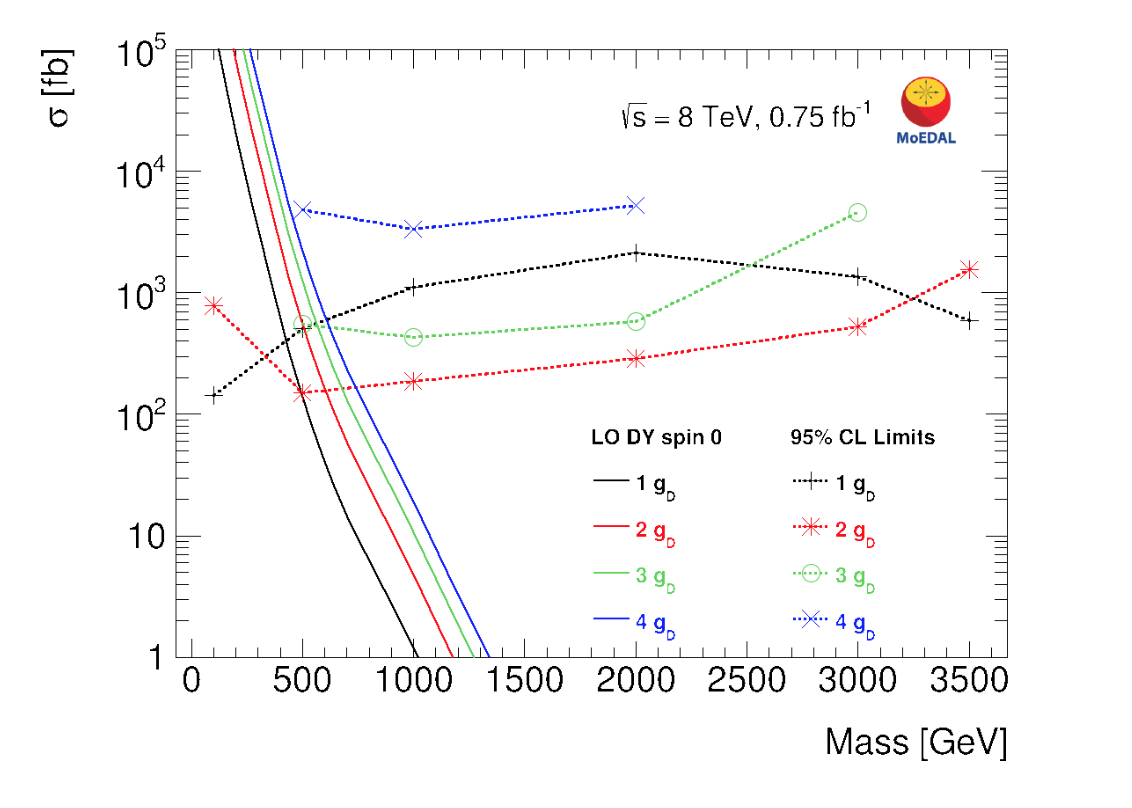 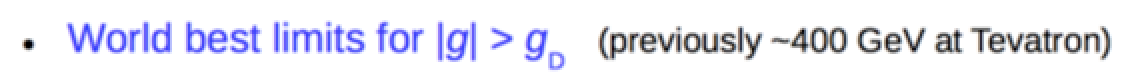 arXiv:1509.08059
       ATLAS 8 TeV
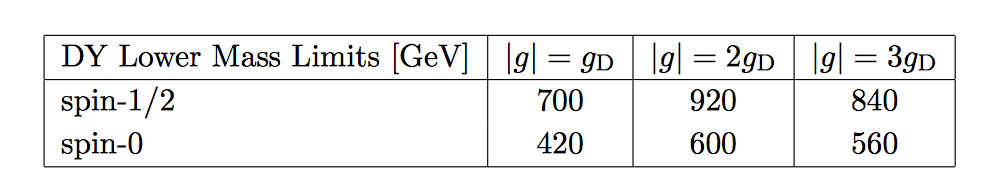 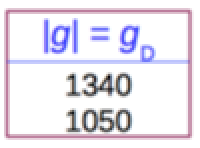 Limits on masses in the range of 100 GeV < m < 3500 GeV
In particular sensitive to high magnetic charges (new at the LHC!)
MAPPMonopole Apparatus for detecting Penetrating Phenomena
MAPP: For MoEDAL Upgrade?
Same basic idea for millicharges, based on arXiv:1410.6816
  But also aim for more general exotica phenomena 
Location in the LHCb cavern (Lumi versus acceptance trade-off?)
Different set-up. Different timescale?
MAPP
Bonus of the LHCb area:
SMOG: gas fixed target project
Data exchange with LHCb?
Possible set-up
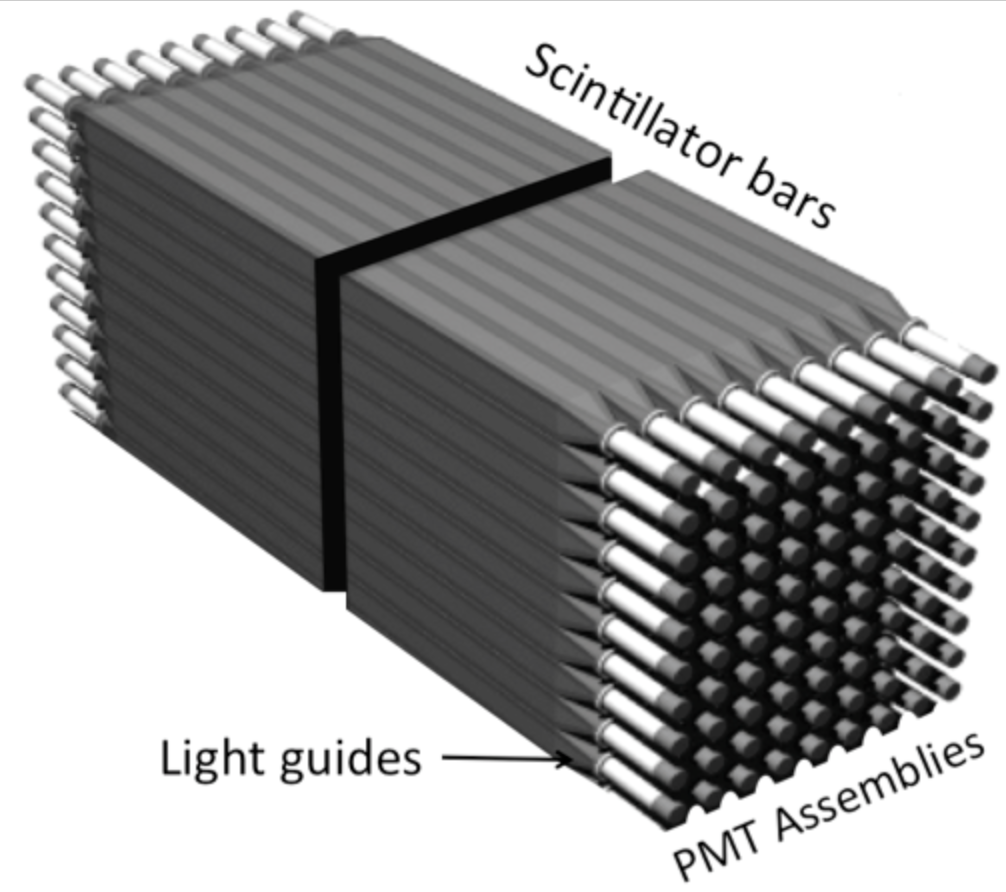 To search for penetrating 
phenomena including 
(but  not limited to)  
those that are generated 
by the SMOG fixed target 
program at LHCb
SMOG: for m < 50 GeV
and O(pb) cross sections
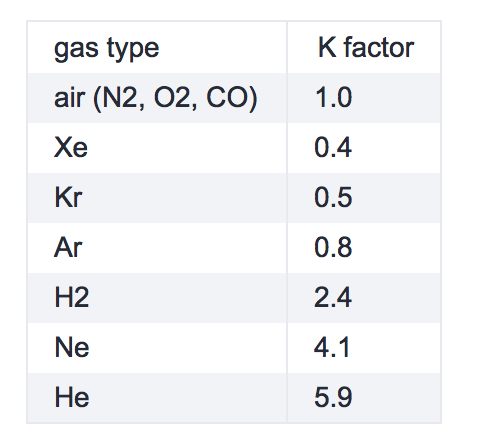 Studies required:
Acceptance/sensitivity (simulation) 
Background measurements
Dark current limit to detect small charge
Detector performance estimates
…
For discussion as a possible 
Upgrade in MoEDAL
Contact: J. Pinfold
MATHUSLAMassive Timing Hodoscope for Ultra Stable neutraL pArticles
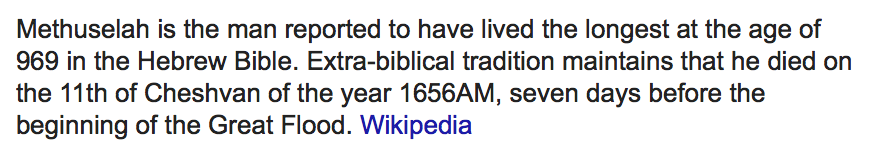 MATHUSLA
A new paper in June:
A proposal for a large area surface array to detect ultra
long lived particles coming
from the pp collisions

   Aim to cover the range 
 

~ BBN constrained inspired
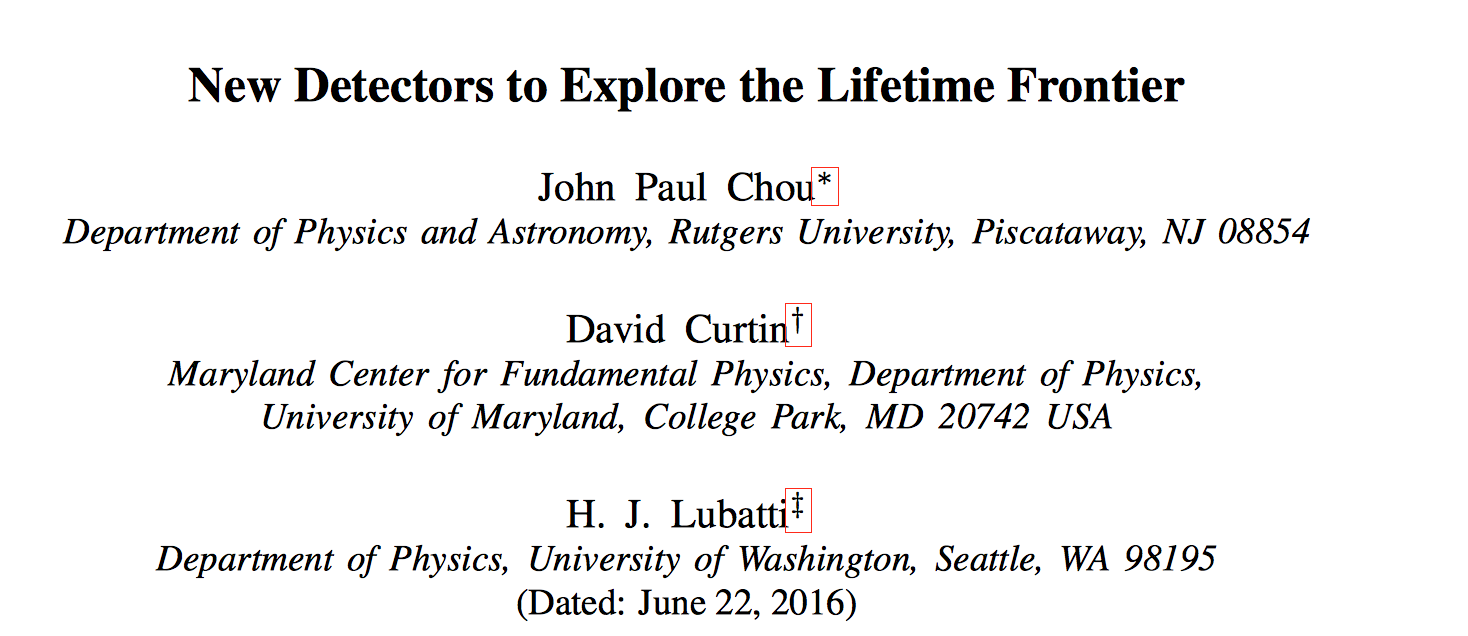 contacts
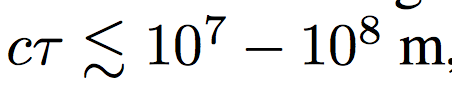 arXiv:1606.06298
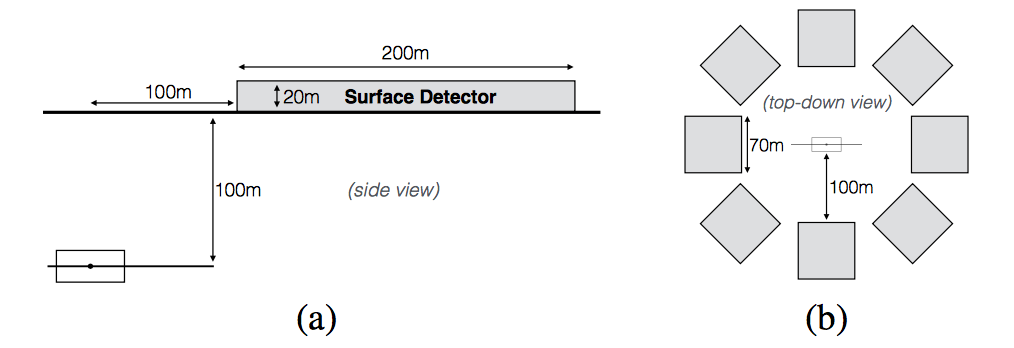 Possible detector
surface array eg
above ATLAS or
CMS:
(200m)2
8 x (70m)2
MATHUSLA
Possible technologies for the detector
Sensitivity
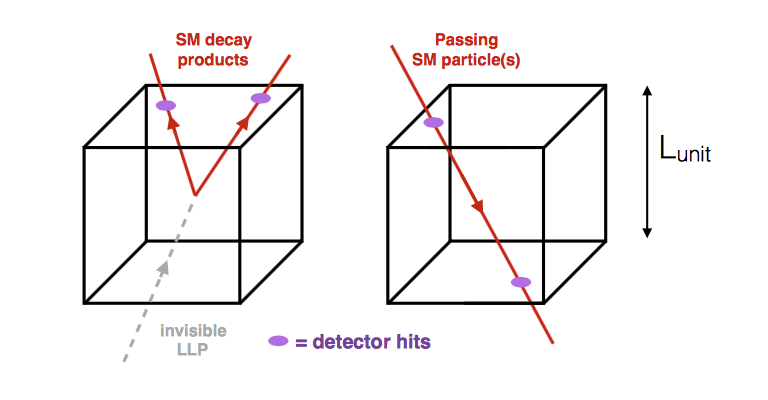 Benchmark: exotic Higgs decay in
long lived neutrals
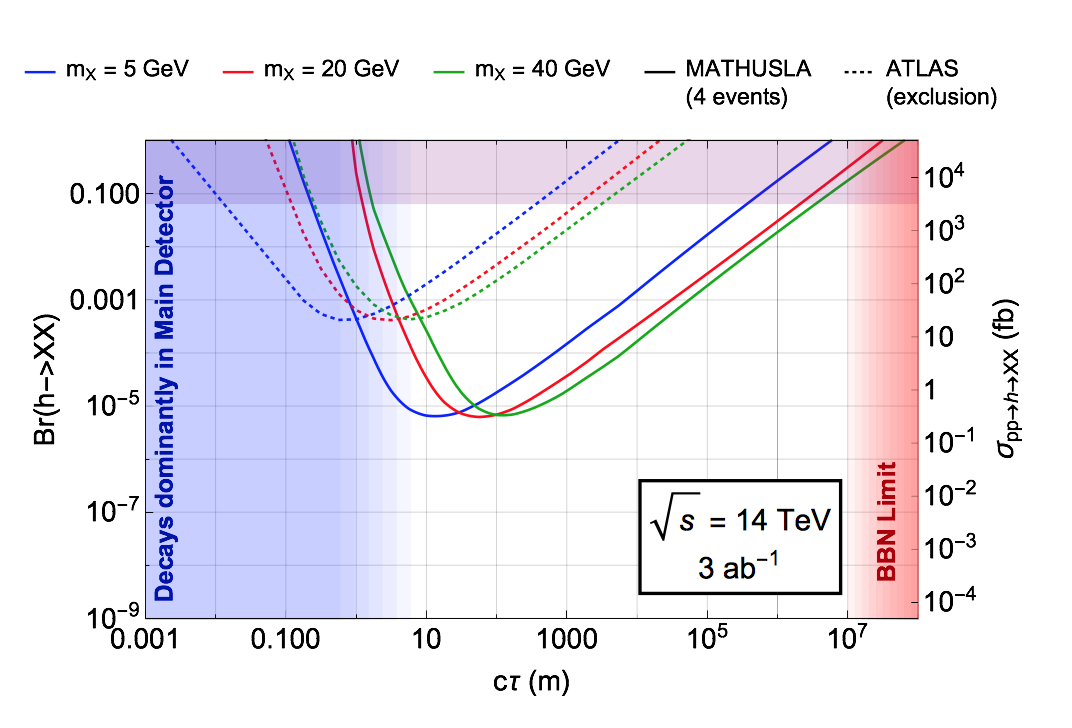 scintillators
RPCs
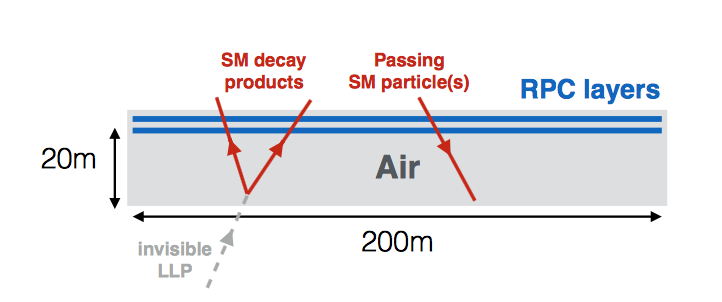 Good timing required
No detailed design yet. Guestimate for the cost  ~ O(20) MUSD
Other Ideas?
Very preliminary: expresion of interest
CERN-OPEN-2016-006
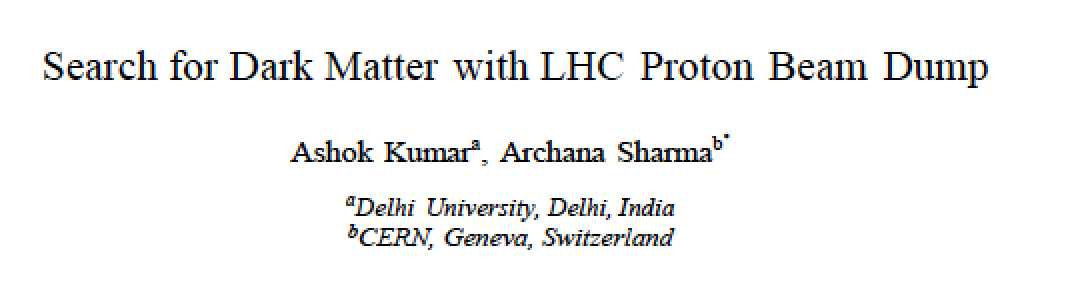 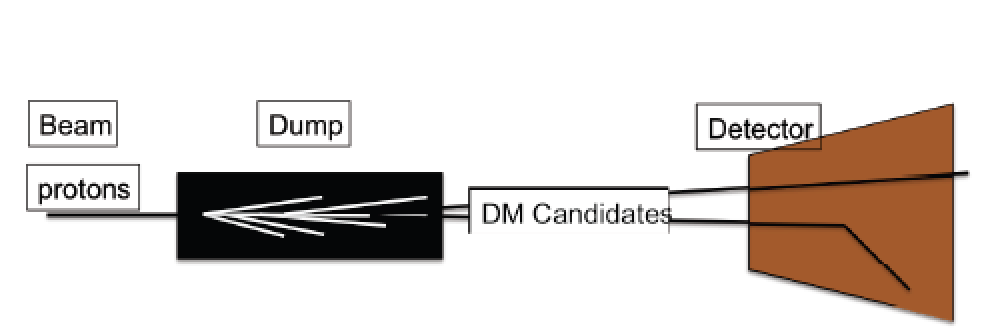 Brainstorming on
thoughts for 
detection/detectors
starting
Use the beam dumped at the LHC to produce & detect Dark Matter
Summary: Exotica Searches
The LHC has entered a new territory. The ATLAS and CMS experiments are heavily engaged in searches for new physics. No clear sign of new physics yet in the first 20 fb-1  at 8 TeV. The ultimate test start now with 13 TeV and higher lumi. The 750 GeV excess is (unfortunately) gone 
It is certainly useful to prepare for alternative searches with dedicated “smaller” experiments. A few examples
MilliQan: dedicated search for particles with millicharges
MoEDAL search for Monopoles and alike, taking data now.   
MAPP: discussion for an upgrade for MoEDAL  
MATHUSLA: Search for ultra-long lived particles
Using Beampipes/ LHC ring discussed before
Other ideas?
                              Maybe one day soon:
34
Backup